5.3 ການສ້າງຄວາມຮູ້ກ່ຽວກັບການຄົ້ນຄວ້າທາງດ້ານໂພຊະນາການ:  ທິດທາງໃນການຄົ້ນຄວ້າດ້ານໂພຊະນາການ
ການຝຶກອົບຮົມ ພັດທະນາໂດຍ ທ່ານ Paola Mattey Mora ມະຫາວິທະຍາໄລ ອິນເດຍນາ
ຮ່ວມກັບ ກະຊວງສາທາລະນະສຸກ ຢູ່ສປປລາວ
ການເຝິກອົບຮົມໂດຍ ໂຄງການ ສ້າງຄວາມເຂັ້ມແຂງ ໃນການຄົ້ນຄວ້າ ທາງດ້ານໂພຊະນາການ (ANRCB), ພາຍໃຕ້ ໂຄງການ ລິເລີ່ມທາງດ້ານໂພຊະນາການ ລາວ ອາເມລິກາ  (LANI)
ໄດ້ຮັບທຶນສະໜັບສະໜູນຈາກອົງການ USAID ສຳລັບຂໍ້ຕົກລົງໂຄງການຮ່ວມມື #7200AA18CA00009 (LASER-PULSE) ໃຫ້ກັບມະຫາວິທະຍາໄລເພີດູ. ເນື້ອໃນແມ່ນບັນຍາຍມາຈາກປະສົບການຂອງຜູ້ຂຽນ ບໍ່ແມ່ນເນື້ອຫາສະເພາະຂອງອົງການ USAID. 
ຂໍ້ມູນເພີ່ມເຕີມກະລຸນນາຕິດຕໍ່ກັບອົງການ CRS ປະຈຳ ສປປ ລາວ.
[Speaker Notes: ສະບາຍດີ ແລະ ຍິນດີຕ້ອນຮັບການກັບເຂົ້າມາສູ່ໂມດູນທີ 5. ຢູ່ໃນໂມດູນນີ້ ພວກເຮົາຈະມາເວົ້າເຖິງທິດທາງຕ່າງໆທີ່ເປັນໄປໄດ້ໃນການຄົ້ນຄວ້າທາງດ້ານໂພຊະນາ]
ທິດທາງໃນການຄົ້ນຄວ້າດ້ານໂພຊະນາການ
ໂພຊະນາການ ເປັນອົງປະກອບພື້ນຖານດ້ານສຸຂະພາບຂອງມະນຸດ. 
ແຕ່ມັນກໍ່ບໍ່ໄດ້ຖືກພິຈາລະນາເຂົ້າໃນການລະບາດທາງດ້ານສາທາລະນະສຸກ ສະເໝີໄປ. 
ໂພຊະນາການເປັນອົງປະກອບທີ່ສຳຄັນໃນຂະບວນການສະລີລະວິທະຍາ ແລະຕ້ອງໄດ້ພິຈາລະນາຈາກຫຼາຍມຸມທີ່ແຕກຕ່າງກັນ ດ້ວຍການວັດແທກຜົນຢ່າງເປັນຮູບປະທຳ ແລະ ດ້ວຍວິທີການທີ່ລວມເອົາຫຼາຍສາຂາວິຊາ ເຂົ້າດ້ວຍກັນ.
ແຕ່ວ່າ ການຄົ້ນຄວ້າດ້ານໂພຊະນາການ ແມ່ນຂົງເຂດວຽກງານທີ່ມີຄວາມຊັບຊ້ອນ ທີ່ສາມາດສົ່ງຜົນໃຫ້ເກີດຄວາມບໍ່ສອດຄ່ອງຂອງສິ່ງທີ່ຄົ້ນພົບ.
ການກິນອາຫານ ແລະ ວິຖີຊີວິດ ທີ່ແຕກຕ່າງກັນໄປຕາມຊ່ວງເວລາຂອງຊີວິດ ແລະ ແຕ່ລະບຸກຄົນ. 
ການປະຕິບັດໃນໄລຍະຍາວຂອງການສຶກສາ ກໍ່ເປັນສິ່ງທີ່ທ້າທາຍໃນບາງຄັ້ງຄາວ.  
ມີການປ່ຽນແປງທີ່ຫຼາກຫຼາຍ ໃນເຄື່ອງມື ແລະ ການທົດສອບ ( ດັດສະນີຊີ້ວັດທາງຊີວະພາບຂາດຫາຍໄປ ຫຼື ຂໍ້ຈຳກັດຊົ່ວຄາວຕ່າງໆ) ຫຼື ຂໍ້ມູນຂາດຫາຍໄປ (ຕົວຢ່າງ: ສ່ວນປະສົມຂອງອາຫານເສີມ).
ANRCB   |   2
[Speaker Notes: ດັ່ງທີ່ພວກເຮົາຮູ້ແລ້ວວ່າ, ໂພຊະນາການ ເປັນອົງປະກອບພື້ນຖານດ້ານສຸຂະພາບຂອງມະນຸດ, ແຕ່ວ່າ ມັນກໍ່ບໍ່ໄດ້ຖືກພິຈາລະນາໃຫ້ເປັນປັດໄຈເຂົ້າໃນການລະບາດທາງດ້ານສາທາລະນະສຸກ ສະເໝີໄປ ເຊັ່ນ: ພະຍາດຕິດຕໍ່ຕ່າງໆ. 

ໂພຊະນາການເປັນອົງປະກອບທີ່ສຳຄັນ ໃນຂະບວນການສະລີລະວິທະຍາ ແລະ ການຄົ້ນຄວ້າທາງດ້ານໂພຊະນາການຕ້ອງໄດ້ພິຈາລະນາຈາກຫຼາກຫຼາຍມຸມທີ່ແຕກຕ່າງກັນ ດ້ວຍວິທີການທີ່ລວມເອົາຄວາມຮູ້ ແລະ ທັກສະຈາກສາຂາວິຊາຕ່າງໆ ເຂົ້າດ້ວຍກັນ. ແຕ່ວ່າ ສ່ວນໃຫຍ່ ພວກເຮົາຕ້ອງໃຊ້ຈຸດປະສົງໃນການວັດແທກຕ່າງໆ ໃນຕອນທີ່ພວກເຮົາເຮັດການຄົ້ນຄວ້າທາງດ້ານໂພຊະນາການ. 

ພວກເຮົາມີກອບແນວຄວາມຄິດຈາກສອງການນຳສະເໜີທີ່ຜ່ານມາ ກໍ່ຄືວ່າ ການຄົ້ນຄວ້າທາງດ້ານໂພຊະນາການ ແມ່ນຂົງເຂດວຽກງານທີ່ມີຄວາມຊັບຊ້ອນ ທີ່ສາມາດສົ່ງຜົນໃຫ້ເກີດຄວາມບໍ່ສອດຄ່ອງຂອງສິ່ງທີ່ຄົ້ນພົບ. ແລະ ສ່ວນໜຶ່ງເປັນຍ້ອນວ່າ ການກິນອາຫານ ແລະ ວິຖີຊີວິດ ທີ່ແຕກຕ່າງກັນໄປຕາມຊ່ວງເວລາຂອງຊີວິດ ແລະ ແຕ່ລະບຸກຄົນ ດັ່ງທີ່ພວກເຮົາໄດ້ສົນທະນາກັນໄປແລ້ວໃນການນຳສະເໜີທີ່ຜ່ານມາ ລວມໄປເຖິງການໃຫ້ຄວາມຮ່ວມມືໃນໄລຍະຍາວ ໃນການສຶກສາ ບາງຄັ້ງກໍ່ເປັນສິ່ງທີ່ທ້າທາຍ. ມີການປ່ຽນແປງ ໃນເຄື່ອງມືຕ່າງໆ/ການທົດສອບຕ່າງໆ ( ດັດສະນີຊີ້ວັດທາງຊີວະພາບຂາດຫາຍໄປ ຫຼື ຂໍ້ຈຳກັດຊົ່ວຄາວຕ່າງໆ) ຫຼື ຂໍ້ມູນຂາດຫາຍໄປ. 

ມີການປ່ຽນແປງທີ່ຫຼາກຫຼາຍ ໃນເຄື່ອງມື ແລະ ການທົດສອບ,  ແລະ ບາງຄັ້ງພວກເຮົາກໍ່ມີ ດັດສະນີຊີ້ວັດທາງຊີວະພາບຂາດຫາຍໄປ ຫຼື ຂໍ້ຈຳກັດຊົ່ວຄາວຕ່າງໆ ແຫຼື ມ້ກະທັງຂໍ້ມູນຂາດຫາຍໄປ.]
ທິດທາງໃນການຄົ້ນຄວ້າດ້ານໂພຊະນາການ (ຕໍ່)
ການຄົ້ນຄວ້າດ້ານໂພຊະນາການ ເປັນຮາກຖານທີ່ສຳຄັນ: 

ເພື່ອສະໜອງຄວາມຮູ້ທີ່ເປັນຫຼັກປະກັນດ້ານສຸຂະພາບ ແລະ ການເປັນຢູ່ທີ່ດີຂອງປະຊາກອນ/ບຸກຄົນ. 
ສຳລັບຕິດຕາມ ແລະ ເຝົ້າລະວັງສະພາບດ້ານໂພຊະນາການ. 
ສຳລັບປ້ອງກັນບໍ່ໃຫ້ເກີດເປັນພະຍາດ. 
ສຳລັບສົ່ງເສີມພຶດຕິກຳຕ່າງໆໃນການມີສຸຂະພາບທີ່ດີ. 
ສຳລັບການສ້າງນະໂຍບາຍ ແລະ ການຕັດສິນໃຈ. 
ເພື່ອສ້າງແນວທາງການປະຕິບັດ ແລະ ຄຳແນະນຳໃນການປິ່ນປົວ.
ANRCB   |   3
[Speaker Notes: ເຖິງແນວໃດກໍ່ຕາມ, ດັ່ງທີ່ເຮົາໄດ້ສົນທະນາກັນໄປແລ້ວວ່າ ການຄົ້ນຄວ້ານດ້ານໂພຊະນາການເປັນຮາກຖານທີ່ສຳຄັນ. ອັນທີໜຶ່ງ, ຍ້ອນວ່າມັນຈະສະໜອງຄວາມຮູ້ທີ່ເປັນຫຼັກປະກັນດ້ານສຸຂະພາບ ແລະ ການເປັນຢູ່ທີ່ດີຂອງປະຊາກອນ/ບຸກຄົນ. ອັນທີສອງ, ຍ້ອນວ່າມັນຈະເຮັດໃຫ້ເຮົາສາມາດຕິດຕາມ ແລະ ເຝົ້າລະວັງສະພາບດ້ານໂພຊະນາການ. ອັນທີ 3, ຍ້ອນວ່າມັນສາມາດປ້ອງກັນບໍ່ໃຫ້ພັດທະນາເກີດເປັນພະຍາດ. ອັນທີ 4, ຍ້ອນວ່າມັນສົ່ງເສີມພຶດຕິກຳຕ່າງໆໃນການມີສຸຂະພາບທີ່ດີ. ອັນທີ 5, ຍ້ອນມັນຈະຊ່ວຍພວກເຮົາໃນການສ້າງນະໂຍບາຍ ແລະ ການຕັດສິນໃຈ. ແລະ ສຸດທ້າຍ, ຍ້ອນມັນຈະຊ່ວຍພວກເຮົາສ້າງແນວທາງການປະຕິບັດ ແລະ ຄຳແນະນຳໃນທາງການປິ່ນປົວຮັກສາ.]
ການຕິດຕາມ ແລະ ເຝົ້າລະວັງດ້ານໂພຊະນາການ
ການຕິດຕາມ ແລະ ເຝົ້າລະວັງ ແມ່ນກຳນົດໂດຍ ການເກັບກຳ, ການວິເຄາະ ແລະ ການແປຜົນຂອງການປະເມີນສຸຂະພາບຢ່າງເປັນລະບົບ, ທີ່ສາມາດເຮັດຊໍ້າ ຫຼື ປຽບທຽບລະຫວ່າງປະຊາກອນຢູ່ໃນໃນຈຸດເວລາໃດໜຶ່ງທີ່ກຳນົດເຈາະຈົງ.

ການຕິດຕາມ  ໝາຍເຖິງການເກັບກຳ ແລະ ວິເຄາະຂອງການປະເມີນຕ່າງໆຈາກກຸ່ມຕົວຢ່າງທີ່ເປັນຕົວແທນຂອງປະຊາກອນ ເພື່ອຕິດຕາມແນວໂນ້ມນັ້ນ. 
ຕົວຢ່າງ: ການຂາດສານອາຫານແບບເຕ້ຍໃນຊ່ວງໄວເດັກ ຕະຫຼອດໄລຍະທົດສະວັດ (10 ປີ) ທີຜ່ານມາ.   

ການເຝົ້າລະວັງ ໝາຍເຖິງການເກັບຂໍ້ມູນການວັດແທກຢ່າງເປັນລະບົບ ທີ່ມີຈຸດມຸ່ງໝາຍເພື່ອສ້າງແນວທາງປະຕິບັດບາງຢ່າງໃນການຕອບສະໜອງໃຫ່ແກ່ການຄົ້ນຫາແນວໂນ້ມສະເພາະໃດໜຶ່ງ ຫຼື ກຸ່ມສະເພາະໃດໜຶ່ງ. 
.
 ຕົວຢ່າງ: ການຂາດວິຕາມິນ ບີ 1 (thiamine) ໃນກຸ່ມແມ່ ແລະ ເດັກ ໃນແຂວງ ຫຼວງນໍ້າທາ.
ANRCB   |   4
[Speaker Notes: ໃນທາງລະບາດວິທະຍາ, ໜຶ່ງໃນເປົ້າໝາຍຫຼັກ ແມ່ນການຕິດຕາມ  ແລະ ເຝົ້າລະວັງເລື່ອງສຸຂະພາບຂອງປະຊາກອນ, ແລະ ມັນບໍ່ຕ່າງຫຍັງກັບຢູ່ໃນການຄົ້ນຄວ້າດ້ານໂພຊະນາການ ຫຼື ລະບາດວິທະຍາດ້ານໂພຊະນາການ. ເຮົາມາເລີ່ມດ້ວຍການ ກຳນົດວ່າ ແມ່ນຫຍັງຄືການຕິດຕາມ ແລະ ເຝົ້າລະວັງ. ການຕິດຕາມ ແລ້ວຫຼັງຈາກນັ້ນແມ່ນເຝົ້າລະວັງ ແມ່ນກຳນົດດ້ວຍການເກັບກຳ, ການວິເຄາະ ແລະ ການແປຜົນຂອງການປະເມີນສຸຂະພາບຢ່າງເປັນລະບົບ, ທີ່ສາມາດເຮັດຊໍ້າ ຫຼື ປຽບທຽບລະຫວ່າງປະຊາກອນຢູ່ໃນໃນຈຸດເວລາໃດໜຶ່ງທີ່ກຳນົດເຈາະຈົງ.

ເມື່ອເວົ້າເຖິງ ການຕິດຕາມ, ພວກເຮົາຈະເບິ່ງໄປທີ່ ການເກັບກຳ ແລະ ວິເຄາະຂອງການປະເມີນຕ່າງໆຈາກກຸ່ມຕົວຢ່າງທີ່ເປັນຕົວແທນຂອງປະຊາກອນ ເພື່ອຕິດຕາມແນວໂນ້ມນັ້ນ. ຕົວຢ່າງ: ພວກເຮົາກຳລັງເບິ່ງໃນເລື່ອງການຂາດສານອາຫານແບບເຕ້ຍໃນຊ່ວງໄວເດັກ ຕະຫຼອດໄລຍະທົດສະວັດ (10 ປີ) ທີຜ່ານມາ. 

ເມື່ອເວົ້າເຖິງ ການເຝົ້າລະວັງ, ພວກເຮົາຈະເບິ່ງໄປທີ່ການເກັບຂໍ້ມູນການວັດແທກຢ່າງເປັນລະບົບ ທີ່ມີຈຸດມຸ່ງໝາຍເພື່ອສ້າງແນວທາງປະຕິບັດບາງຢ່າງໃນການຕອບສະໜອງໃຫ່ແກ່ການຄົ້ນຫາແນວໂນ້ມສະເພາະໃດໜຶ່ງ ຫຼື ກຸ່ມສະເພາະໃດ
ໜຶ່ງ. ໃຫ້ຄິດກ່ຽວກັບ ການຂາດວິຕາມິນ ບີ 1 (thiamine) ໃນກຸ່ມແມ່ ແລະ ເດັກ ໃນແຂວງ ຫຼວງນໍ້າທາ.]
ການຕິດຕາມ ແລະ ເຝົ້າລະວັງດ້ານໂພຊະນາການ (ຕໍ່)
-ການຕິດຕາມ ແລະ ເຝົ້າລະວັງ ເພື່ອ: 
ມີຄວາມເຂົ້າໃຈກ່ຽວກັບແນວໂນ້ມທາງດ້ານສຸຂະພາບ ແລະ ພະຍາດ ຢູ່ໃນປະຊາກອນ ຕາມເວລາ. 
ຄາດຄະເນຄວາມກ່ຽວຂ້ອງຂອງບັນຫາສຸຂະພາບ ແລະ ໂພຊະນາການ ທີ່ສະເພາະເຈາະຈົງ. 
ກວດສຸ່ມຊອກຫາພະຍາດລະບາດຕ່າງໆ ແລະ ບັນຫາສຸຂະພາບອື່ນໆ. 
ໃຫ້ຫຼັກຖານສຳລັບການສ້າງນະໂຍບາຍ ແລະ ການຕັດສິນໃຈ ແລະ ວາງແຜນກໍລະນີສຸກເສີນ. 
ກວດຈັບຫາການປ່ຽນແປງໃນການປະຕິບັດດ້ານສຸຂະພາບ.  

-ເປັນແຫຼ່ງຂໍ້ມູນຫຼັກ ເພື່ອອະທິບາຍກ່ຽວກັບລະບາດວິທະຍາ (ຄົນ-ສະຖານທີ່-ເວລາ).
ANRCB   |   5
[Speaker Notes: ດັ່ງທີ່ຂ້າພະເຈົ້າຫາກໍ່ໄດ້ກ່າວໄປ, ການຕິດຕາມ ແລະ ເຝົ້າລະວັງ ແມ່ນເປັນພື້ນຖານໃນວຽກງານລະບາດວິທະຍາ ແລະ ການຄົ້ນຄວ້າດ້ານໂພຊະນາການ ຍ້ອນວ່າ ອັນທີໜຶ່ງ, ມັນຊ່ວຍໃຫ້ພວກເຮົາເຂົ້າໃຈແນວໂນ້ມທາງດ້ານສຸຂະພາບ ແລະ ພະຍາດ ຢູ່ໃນປະຊາກອນ ໄປຕາມເວລາ. ອັນທີສອງ, ມັນຈະຊ່ວຍໃຫ້ພວກເຮົາຄາດຄະເນຄວາມກ່ຽວຂ້ອງຂອງບັນຫາສຸຂະພາບ ແລະ ໂພຊະນາການ ທີ່ສະເພາະເຈາະຈົງໃດໜຶ່ງໃນຈຸດເວລາໃດໜຶ່ງ. ອັນທີສາມ, ມັນຈະຊ່ວຍໃຫ້ພວກເຮົາຄົ້ນຫາພະຍາດລະບາດຕ່າງໆ ແລະ ບັນຫາສຸຂະພາບອື່ນໆ. ນອກຈາກນີ້, ມັນຍັງຊ່ວຍໃຫ້ພວກເຮົາສະໜອງຫຼັກຖານ ສຳລັບການສ້າງນະໂຍບາຍ ແລະ ການຕັດສິນໃຈ ແລະ ວາງແຜນກໍລະນີສຸກເສີນ. ແລະ ສຸດທ້າຍ, ມັນຈະສາມາດຊ່ວຍໃຫ້ພວກເຮົາຄົ້ນຫາການປ່ຽນແປງດ້ານການປະຕິບັດກ່ຽວກັບສຸຂະພາ ແລະ ຊ່ວຍໃຫ້ພວກເຮົາປັບປຸງແນວທາງປະຕິບັດຕ່າງໆທີ່ພວກເຮົາກຳລັງດຳເນີນຢູ່. ທັງໝົດທັງມວນນີ້, ການຕິດຕາມ ແລະ ເຝົ້າລະວັງ ແມ່ນແຫຼ່ງຂໍ້ມູນຫຼັກ ເພື່ອອະທິບາຍກ່ຽວກັບລະບາດວິທະຍາ ໂດຍມັນຊ່ວຍພວກເຮົາເຂົ້າໃຈວ່າໃຜ, ຢູ່ໃສ ແລະ ເມື່ອໃດ.]
ການຕິດຕາມ ແລະ ເຝົ້າລະວັງດ້ານໂພຊະນາການ (ຕໍ່)
ການຕິດຕາມດ້ານໂພຊະນາການ: 
 ສະໜອງຂໍ້ມູນທີ່ຈຳເປັນໃນການແນະແນວທາງໃນການສ້າງນະໂຍບາຍສຳລັບການຜະລິດ ແລະ ພັດທະນາອາຫານ, ແລະ ກຳນົດ ແລະ ຕິດຕາມເປົ້າໝາຍແຫ່ງຊາດດ້ານສາທາລະນະສຸກ.  

ຂໍ້ມູນທີ່ຈຳເປັນ ແມ່ນເກັບໄດ້ຈາກ: 
ການຜະລິດອາຫານ, ການສົ່ງອອກ ແລະ ນຳເຂົ້າ. 
ການມີອາຫານຢູ່ໃນລະດັບຄົວເຮືອນ. 
ການສຳຫຼວດດ້ານໂພຊະນາການ (ຂໍ້ມູນທີ່ກ່ຽວພັນກັບຫຼາຍພາກສ່ວນ)
ANRCB   |   6
[Speaker Notes: ຈາກມຸມມອງດ້ານໂພຊະນາການ, ການຕິດຕາມ ແມ່ນມີປະໂຫຍດສະເພາະຢ່າງຍິ່ງ ເພື່ອສະໜອງຂໍ້ມູນທີ່ພວກເຮົາຕ້ອງການເພື່ອສ້າງ ແລະ ແນະແນວທາງນະໂຍບາຍແຫ່ງຊາດ ສຳລັບການຜະລິດ ແລະ ພັດທະນາອາຫານ, ແລະ ກຳນົດ ແລະ ຕິດຕາມເປົ້າໝາຍແຫ່ງຊາດດ້ານສາທາລະນະສຸກ. ຂໍ້ມູນທີ່ພວກເຮົາຕ້ອງການເກັບກຳ ເພື່ອຕິດຕາມ ລວມເອົາການຜະລິດອາຫານ, ເຊັ່ນ ການສົ່ງອອກ ແລະ ນຳເຂົ້າ, ພວກເຮົາຍັງສາມາດເບິ່ງກ່ຽວກັບການມີອາຫານໃນລະດັບຄົວເຮືອນ ແລະ ຈາກນັ້ນ ພວກເຮົາສາມາດນຳໃຊ້ ການສຳຫຼວດດ້ານໂພຊະນາການ ເຊິ່ງທຳມະດາແລ້ວຈະພິຈາລະນາຂໍ້ມູນທີ່ຕິດພັນກັບຫຼາຍພາກສ່ວນທີ່ເກັບສັງລວມໃນເວລາໃດໜຶ່ງ ເພື່ອຜົນປະໂຫຍດໃນການຄົ້ນຄວ້າທີ່ສົນໃຈໃນຂະນະເວລານັ້ນ.]
ການຕິດຕາມ ແລະ ເຝົ້າລະວັງດ້ານໂພຊະນາການ (ຕໍ່)
ການເຝົ້າລະວັງໃນວຽກງານໂພຊະນາການ: 
ສະໜອງຂໍ້ມູນ ທີ່ເປັນຕົວແທນຂອງປະຊາກອນ ແລະ ໃນເວລາທີ່ສະເພາະເຈາະຈົງ. 

ໃຫ້ຂໍ້ມູນໃນທັນທີ ເພື່ອວາງແຜນ, ວາງເປົ້າໝາຍ, ປະເມີນ ແລະ ສະໜັບສະໜູນໃຫ້ແກ່ມາດຕະການ/ແນວທາງປະຕິບັດດ້ານໂພຊະນາການ. 
ຂໍ້ມູນທີ່ຕ້ອງການ ແມ່ນເກັບສັງລວມມາຈາກ: 
ການປະເມີນດ້ານໂພຊະນາການແບບໄວ ທີ່ເຮັດຊໍ້າຄືນ (ລວມມີການວັດແທກຮ່າງກາຍ, ການກິນອາຫານ ແລະ ຕົວບົ່ງຊີ້ທາງຊີວະ)
ຂໍ້ມູນກ່ຽວກັບການແຈກຢາຍອາຫານ ແລະ ການຄຳນວນກ່ຽວກັບສະພາບອາກາດ ແລະ ຜົນຜະລິດຂອງການປູກຝັງ.
ANRCB   |   7
[Speaker Notes: ກ່ຽວກັບການເຝົ້າລະວັງ, ຢູ່ໃນສະພາບແວດລ້ອມທາງໂພຊະນາການ ພວກເຮົາເບິ່ງໄປທີ່ບາງຂໍ້ມູນທີ່ອາດຈະສາມາດຊ່ວຍໃຫ້ພວກເຮົາເຂົ້າໃຈວ່າມີຫຍັງແດ່ກຳລັງເກີດຂຶ້ນກັບປະຊາກອນບາງກຸ່ມໃດໜຶ່ງ ແລະ ໃນຊ່ວງເວລາສະເພາະໃດໜຶ່ງ. ການເຝົ້າລະວັງ ສາມາດໃຫ້ຂໍ້ມູນໃນທັນທີທັນເວລາ ເພື່ອວາງແຜນ, ວາງເປົ້າໝາຍ, ປະເມີນ ແລະ ສະໜັບສະໜູນໃຫ້ແກ່ມາດຕະການ/ແນວທາງປະຕິບັດຕ່າງໆດ້ານໂພຊະນາການ. ບາງຂໍ້ມູນທີ່ພວກເຮົາຕ້ອງການເກັບ ເພື່ອການເຝົ້າລະວັງໃນວຽກງານໂພຊະນາການ ແມ່ນ ການເຮັດປະເມີນໂພຊະນາການແບບວ່ອງໄວ ທີ່ເຮັດຊໍ້າຄືນ (ເຊິ່ງລວມມີການວັດແທກຮ່າງກາຍ, ການກິນອາຫານ ແລະ ຕົວບົ່ງຊີ້ທາງຊີວະ). ຫຼັງຈາກນັ້ນ ພວກເຮົາກໍ່່ຍັງເບິ່ງຂໍ້ມູນກ່ຽວກັບການແຈກຢາຍອາຫານ ແລະ ການຄຳນວນກ່ຽວກັບສະພາບອາກາດ ແລະ ຜົນຜະລິດຂອງການປູກຝັງ.]
ການນຳເຂົ້າໄປໃຊ້ໃນວຽກງານນະໂຍບາຍ.
ທາງເລືອກໃນການມີສຸຂະພາບທີ່ດີ ແມ່ນຂຶ້ນກັບການຕັດສິນໃຈຂອງແຕ່ລະບຸກຄົນ , ໂດຍອາໄສຫຼັກຖານ ແລະ ຄຳແນະນຳທີ່ພວກເຮົາໄດ້ຄົ້ນຄວ້າ ແລະ ສະໜອງຂໍ້ມູນໃຫ້. ແຕ່ວ່າ ມີຂໍ້ຈຳກັດ ແລະ ປັດໄຈຕ່າງໆ  ທີ່ສາມາດສົ່ງຜົນກະທົບໃນການຕັດສິນໃຈ (ເຊັ່ນ: ອາຍຸ, ການສຶກສາ, ສະພາບເສດຖະກິດ, ຄວາມພ້ອມດ້ານການມີອາຫານ).

ການແປຜົນຈາກຫຼັກຖານທາງຊີວະວິທະຍາ ໃຫ້ເປັນນະໂຍບາຍ ແມ່ນສິ່ງທີ່ສະລັບຊັບຊ້ອນ, ເນື່ອງຈາກວ່າ ຕ້ອງໄດ້ພິຈາລະນາກ່ຽວກັບກົນໄກຄວາມເຊື່ອມໂຍງກັນລະຫວ່າງ ເສດຖະສາດ, ວິທະຍາສາດສັງຄົມ, ການສື່ສານ, ກະສິກຳ ແລະ ອີກຫຼາຍຂົງເຂດ, ແຕ່ວ່າ ວຽກງານສາທາລະນະສຸກ ແມ່ນມີປະສິດທິພາບສູງສຸດ ເມື່ອ ມັນຫາກສາມາດສົ່ງຜົນຕໍ່ການໂນ້ມນ້າວໃນການສົ່ງເສີມວຽກງານສາທາລະນະສຸກແຫ່ງຊາດ, ໂພຊະນາການທີ່ເໝາະສົມ ແລະ ສຸຂະພາບທີ່ດີຂອງປະຊາກອນ.
ANRCB   |   8
[Speaker Notes: ຂໍ້ມູນທີ່ພວກເຮົາເກັບມາໃນການເຝົ້າລະວັງ ແລະ ຕິດຕາມ ຄວນຈະຕ້ອງໄດ້ເອົາໄປນໍາໃຊ້ເຂົ້າໃນວຽກງານນະໂຍບາຍ. ແລະ ເຖິງແມ່ນວ່າ ພວກເຮົາຮູ້ວ່າທາງເລືອກເພື່ອສຸຂະພາບທີ່ດີ ແມ່ນການຕັດສິນໃຈຂອງແຕ່ລະບຸກຄົນ ທີ່ໂດຍປົກກະຕິແລ້ວ ແມ່ນອາໄສຫຼັກຖານ ແລະ ຄຳແນະນຳທີ່ພວກເຮົາ ໃນນາມເປັນແພັດໝໍ, ນັກໂພຊະນາການ, ພະຍາບານ ຫຼື ນັກຄົ້ນຄວ້າ ໄດ້ ສະໜອງຂໍ້ມູນໃຫ້ແກ່ພວກເຂົາເຈົ້າ, ແຕ່ມັນກໍ່ມີຂໍ້ຈຳກັດ ແລະ ປັດໄຈຕ່າງໆ  ທີ່ສາມາດສົ່ງຜົນກະທົບໃນການຕັດສິນໃຈ ເຊັ່ນ: ອາຍຸ, ການສຶກສາ, ສະພາບເສດຖະກິດ, ຄວາມພ້ອມດ້ານການມີອາການ. ດັ່ງນັ້ນ ໃນນາມທີ່ເປັນຄົ້ນຄວ້າ, ມັນແມ່ນຄວາມຮັບຜິດຊອບຂອງພວກເຮົາ ທີ່ຈະຕ້ອງແປຜົນຈາກຫຼັກຖານທີ່ພວກເຮົາເກັບມາ ເພື່ອສະໜອງຕໍ່ວຽກງານນະໂຍບາຍ. ພວກເຮົາຮູ້ວ່າ ນັ້ນແມ່ນຂະບວນການທີ່ຊັບຊ້ອນອັນໜຶ່ງທີ່ກ່ຽວພັນກັບຫຼາກຫຼາຍຂົງເຂດວຽກງານທີ່ພວກເຮົາຕ້ອງໄດ້ຄຳນຶງເຖິງ ແລະ ມັນມີຫຼາຍປັດໄຈທີ່ສົ່ງຜົນຕໍ່ນະໂຍບາຍຕ່າງໆ ເຊັ່ນ: ເສດຖະສາດ, ວິທະຍາສາດສັງຄົມ, ການສື່ສານ, ກະສິກຳ ແລະ ອີກຫຼາກຫຼາຍຂົງເຂດ. 
ໃນນາມທີ່ເປັນຄົ້ນຄວ້າ, ມັນແມ່ນຄວາມຮັບຜິດຊອບຂອງພວກເຮົາ ທີ່ຈະຕ້ອງສົ່ງເສີມວຽກງານສາທາລະນະສຸກ ແລະ ແມ່ນມີປະສິດທິພາບສູງສຸດ ຫາກພວກເຮົາສາມາດມີອິດທິພົນໂນ້ມນ້າວໃນວຽກງານສາທາລະນະສຸກແຫ່ງຊາດ, ໂພຊະນາການທີ່ເໝາະສົມ ແລະ ສຸຂະພາບທີ່ດີຂອງປະຊາກອນ.]
ການນຳເຂົ້າໄປໃຊ້ໃນວຽກງານນະໂຍບາຍ (ຕໍ່)
ຜົນກະທົບຕໍ່
ປະຊາກອນ
ANRCB   |   9
Frieden, 2010.
[Speaker Notes: ດັ່ງນັ້ນ, ເພື່ອທົບທວນຄວາມຈື່ຈຳໂດຍຫຍໍ້ ກ່ຽວກັບສິ່ງທີ່ພວກເຮົາໄດ້ສົນທະນາກັນມາ ໂດຍໃຊ້ຮູບປິຣາມິດນີ້, ພວກເຮົາຕ້ອງເຂົ້າໃຈວ່າ ຍິ່ງພວກເຮົາເຂົ້າໃຫ້ຖານຂອງປິຣາມິດເທົ່າໃດ ກໍ່ໝາຍຄວາມວ່າມັນມີຜົນກະທົບຕໍ່ປະຊາກອນຫຼາຍເທົ່ານັ້ນ, ຖ້າເບິ່ງປັດໄຈດ້ານການໃຫ້ຄວາມຮູ້ ແລະ ຄຳປຶກສາແກ່ບຸກຄົນ ຈະເຫັນວ່າມັນໜ້ອຍກວ່າ ຜົນກະທົບຢູ່ໃນລະດັບຊາດ. ແຕ່ວ່າ ຫາກພວກເຮົາສືບຕໍ່ດຳເນີນແຕ່ລຸ່ມໄປຂື້ນໄປຫາ ນະໂຍບາຍ ແລະ ສ້າງກົດໝາຍທ້າຍທີ່ສຸດມັນຈະສາມາດປ່ຽນແປງປັດໄຈກຳນົດດ້ານສັງຄົມ ແລະ ສະພາບແວດລ້ອມ ແລ້ວພວກເຮົາກໍ່ຈະສາມາດສ້າງການປ່ຽນແປງດ້ານສຸຂະພາບຂອງປະຊາກອນໄດ້.]
ການນຳໄປໃຊ້ໃນວຽກງານນະໂຍບາຍ (ຕໍ່)
ສິ່ງທີ່ຄວນພິຈາລະນາ: 
ຄວາມແນ່ນອນໃນການສຳພັນກັນລະຫວ່າງອາຫານ ແລະ ສຸຂະພາບ. 
ຄວາມສໍາພັນຂອງການຕອບສະໜອງ ກັບ ປະລິມານ (Dose-response relationship)
ລະດັບຂອງການບໍລິໂພກທີ່ເໝາະສົມ (Optimal intake levels)
ຜົນກະທົບທີ່ເປັນອັນຕະລາຍທີ່ອາດເກີດຂຶ້ນ (Potential harmful effects)
ຮູບແບບຂອງການສຶກສາຄົ້ນຄວ້າ:
ເປັນຕົ້ນແມ່ນ ການສຶກສາກ່ຽວກັບລະບາດວິທະຍາ ກັບຕົວຢ່າງທີ່ເປັນຕົວແທນ. 
ອະທິບາຍຄວາມແຕກຕ່າງຂອງອາຫານທີ່ບໍລິໂພກ. 
ຄວາມຕ້ອງການ ຫຼື ລັກສະນະທາງຊີວະພາບ (ເຊັ່ນວ່າ ຄວາມຫຼາກຫຼາຍຂອງຮູບແບບທີ່ສະເພາະເຈາະຈົງ) 
ການປະເມີນຜົນນະໂຍບາຍ:
ການວັດແທກຜົນໄດ້ຮັບຂອງນະໂຍບາຍຕ່າງໆ ມີບົດບາດທີ່ສຳຄັນໃນການປະເມີນປະສິດທິຜົນຂອງນະໂຍບາຍ.
ຕົວຢ່າງ: ນະໂຍບາຍນັ້ນຫຼຸດຜ່ອນພາວະການຂາດວິຕາມິນ D ໃນຜູ້ໃຫຍ່ ຫຼືບໍ່?  
ໄດ້ວັດແທກໃນລະດັບປະຊາກອນໃດໜຶ່ງ. 
ກ່ຽວກັບໄລຍະເວລາທີ່ຂຶ້ນກັບກັບນະໂຍບາຍ/ຜົນໄດ້ຮັບດ້ານສຸຂະພາບ.
ANRCB   |   10
[Speaker Notes: ກ່ອນທີ່ພວກເຮົາຈະເອົາຫຼັກຖານໃດໜຶ່ງ ເຂົ້າໄປໃນການສ້າງນະໂຍບາຍ, ພວກເຮົາມີຂໍ້ຄວນພິຈາລະນາ ແລະ ຮັບປະກັນໃນການສຶກສາ ຄືດັ່ງນີ້: ອັນທີໜຶ່ງ, ພວກເຮົາຕ້ອງໝັ້ນໃຈວ່າ ມັນມີຄວາມສຳພັນກັນທີ່ແນ່ນອນລະຫວ່າງອາຫານ ແລະ ສຸຂະພາບ ເຊິ່ງມັນໝາຍຄວາມວ່າ ຕ້ອງມີປະລິມານທີ່ຊັດເຈນ ແລະ ເຂັ້ມຂຸ້ນ ເພື່ອຕອບສະໜອງຕໍ່ຄວາມສຳພັນ, ການສຶກສານັ້ນ ຕ້ອງໄດ້ວັດແທກລະດັບການກິນທີ່ເໝາະສົມ ແລະ ຕ້ອງພິຈາລະນາຜົນກະທົບທີ່ເປັນອັນຕະລາຍທີ່ອາດເກີດຂຶ້ນ. ອັນທີສອງ, ພວກເຮົາຕ້ອງຮັບປະກັນວ່າຮູບແບບການສຶກສາຄົ້ນຄວ້າສຳລັບຫຼັກຖານນັ້ນ ມີຄວາມເໝາະສົມ, ໝາຍຄວາມວ່າ ການສຶກສານັ້ນຄວນຈະເປັນການຄົ້ນຄວ້າທາງລະບາດວິທະຍາ ແລະ ດ້ວຍຕົວຢ່າງທີ່ເປັນຕົວແທນ. ມັນຕ້ອງອະທິບາຍຄວາມແຕກຕ່າງຂອງອາຫານທີ່ບໍລິໂພກ, ແລະ ຫຼັງຈາກນັ້ນ ກໍ່ຄວນພິຈາລະນາເຖິງຄວາມຕ້ອງການ ຫຼື ລັກສະນະທາງຊີວະພາບ, ຕົວຢ່າງ: ຖ້າຫາກປະຊາກອນນັ້ນ ມີສະພາບເງື່ອນໄຂຫຼາກຫຼາຍຮູບແບບທີ່ສະເພາະເຈາະຈົງ. ສະນັ້ນ ເມື່ອພວກເຮົາເກັບຂໍ້ມູນທັງໝົດນີ້ ແລະ ສ້າງນະໂຍບາຍຂອງພວກເຮົາ, ຂັ້ນຕອນຕໍ່ໄປແມ່ນປະເມີນຜົນຂອງນະໂຍບາຍນັ້ນ. ການປະເມີນນີ້ ເປັນພື້ນຖານເພື່ອທຳຄວາມເຂົ້າໃຈປະສິດທິຜົນຂອງນະໂຍບາຍ ທີ່ພວກເຮົາໄດ້ວາງໄວ້ສຳລັບປະຊາກອນຂອງພວກເຮົາ.  ມີບາງຄຳຖາມທີ່ພວກເຮົາຕ້ອງພິຈາລະນາຄື: ນະໂຍບາຍນັ້ນໄດ້ຫຼຸດຜ່ອນພາວະການຂາດວິຕາມິນ D ໃນຜູ້ໃຫຍ່ ໄດ້ແທ້ຫຼືບໍ່? ໄດ້ຫຼາຍປານໃດ ຫຼື ໄດ້ດົນປານໃດ? ໃຊ້ເວລາດົນປານໃດ? ແລະ ຈາກນັ້ນ ພວກເຮົາຕ້ອງເບິ່ງວ່ານະໂຍບາຍຂອງພວກເຮົາ ແມ່ນໄລຍະເວລາ ເພື່ອບັນລຸຜົນໄດ້ຮັບດ້ານສຸຂະພາບ ຫຼືບໍ່, ແລະ ໄດ້ວັດແທກໃນລະດັບປະຊາກອນ ຫຼືບໍ່. 
and then we need to see if our policy is time related regarding the health outcome, and also if it was measured at a population level.]
ການນຳໄປໃຊ້ໃນວຽກງານນະໂຍບາຍ (ຕໍ່)
ANRCB   |   11
[Speaker Notes: ນະໂຍບາຍດ້ານໂພຊະນາການ ສາມາດຈັດໄດ້ໂດຍການເພີ່ມທະວີຄວາມເຂັ້ມຂຸນ ຫຼື ມາດຕະການທີ່ໃຊ້ໄດ້ແທ້ໃຫ້ສູງຂື້ນກວ່າເກົ່າ. ຢູ່ໃນຕາຕະລາງນີ້, ພວກເຮົາຈະເລີ່ມຈາກມຸມມອງດ້ານການປົກຄອງ ແລະ ນະໂຍບາຍທີ່ຄວາມກະຕືລືລົ້ນໜ້ອຍທີ່ສຸດ ໄປຫາ ຫຼາຍທີ່ສຸດ. ເຮົາມາເລີ່ມຈາກການໃຫ້ຄວາມຮູ້ ແລະ ການສ້າງຄວາມຮັບຮູ້. ສິ່ງເຫຼົ່າຄຳແນະນຳໃນການບໍລິໂພກອາຫານປົກກະຕິ ທີ່ພວກເຮົາສາມາດສະໜອງໃຫ້ໃນລະດັບຊາດ ແລະ ສາກົນ, ຕົວຢ່າງ: ອົງການອະນາໄມໂລກ ຫຼື ອາດຈະເປັນພຽງຄຳແນະນຳສະເພາະສຳລັບປະເທດລາວ, ຈາກນັ້ນ ພວກເຮົາກໍ່ຈະມີສະຫຼາກກຳກັບຂໍ້ມູນ. ຢູ່ຈຸດນີ້, ພວກເຮົາເວົ້ໄດ້າເຖິງຂໍ້ມູນໂພຊະນາການ ແລະ ຕໍ່ໄປກໍ່ແມ່ນການຕິດສະຫຼາກເມນູ ທີ່ພວກເຮົາສາມາດມີຢູ່ໃນຮ້ານອາຫານຕ່າງໆ. ຫຼັງຈາກນັ້ນ ພວກເຮົາກໍ່ມີຍຸດທະສາດດ້ານເສດຖະກິດ ແລະ ນີ້ກໍ່ແມ່ນພາສີອາຫານແປຮູບ ເຊັ່ນ: ໂຊດາ ຫຼື ພວກເຮົາສາມາດຈ່າຍເງິນອຸດໜູນສຳລັບອາຫານເພື່ອສຸຂະພາບ. ຕໍ່ຈາກນັ້ນ, ພວກເຮົາໄດ້ເວົ້າເຖິງການສົ່ງເສີມ ຫຼື ຂໍ້ຈຳກັດຂອງການມີອາຫານທີ່ພຽງພໍ, ໃນເບື້ອງຂອງການສົ່ງເສີມ, ພວກເຮົາສາມາດມີແຜນງານແຫ່ງຊາດຕ່າງໆ ເພື່ອຊ່ວຍເຫຼືອດ້ານອາຫານ ທີ່ສາມາດສະໜອງໃຫ້ຂົງເຂດພື້ນທີ່ສະເພາະ ຫຼື ກຸ່ມປະຊາກອນຕ່າງໆ. ໃນອີກເບື້ອງໜຶ່ງ, ພວກເຮົາສາມາດຈຳກັດອາຫານປະເພດໃດໜຶ່ງ ຢູ່ໃນສະຖາບັນຕ່າງໆ ທີ່ມີການໃຫ້ບໍລິການອາຫານ ຫຼື ຂາຍ ຕົວຢ່າງ: ຢູ່ໃນໂຮງຮຽນ, ໃຫ້ມີການຈຳກັດການຂາຍເຄື່ອງດື່ມທີ່ມີນໍ້າຕານສູງ ຫຼື ອາຫານແປຮູບຕ່າງໆ. ຕໍ່ຈາກນັ້ນ ພວກເຮົາມີ ການເສີມສານອາຫານ ແລະ ເພີ່ມສານເຂົ້າໄປ, ພວກເຮົາສາມາດເວົ້າເຖິງວິຕາມິນ ດີ ຢູ່ໃນນົມ, ທາດໄອໂອດີນ ຢູ່ໃນເກືອ, ຫຼື ທາດໂຟເລດຢູ່ໃນເຂົ້າ. ແລະ ສຸດທ້າຍ, ຖ້າໃສ່ໃນລະດັບທີ່ສູງເກີນໄປ ກໍ່ອາດຈະຖືກສັ່ງຫ້າມ ຕົວຢ່າງການຫ້າມກ່ຽວກັບການໃຊ້ໄຂມັນທຣານສ໌ ທັງຢູ່ຮ້ານອາຫານຕ່າງໆ ແລະ ການຜະລິດລະດັບປະເທດ. ປັດຈຸບັນນີ້ ໂດຍລວມແລ້ວນະໂຍບາຍຕ່າງໆກ່ຽວກັບໂພຊະນາການ ສາມາດຈັດຕັ້ງປະຕິບັດໄດ້ແລ້ວຢູ່ໃນຫຼາຍໆສະພາບການ ຫຼື ສະພາບແວດລ້ອມ ເຊິ່ງລວມມີໂຮງຮຽນ, ສະຖານທີ່ເຮັດວຽກ, ລະບົບບໍລິການສາທາລະນະສຸກ ແລະ ອີກຫຼາຍໆລະດັບທີ່ເລີ່ມຈາກຄອບຄົວ, ເຮືອນ ຫຼື ແມ້ກະທັ່ງສ່ວນບຸກຄົນ ຈົນໄປເຖິງລະດັບຊາດ ຫຼື ສາກົນ. ທັງນີ້ ມັນກໍ່ຂື້ນກັບຂໍ້ມູນທີ່ພວກເຮົາມີ ແລະ ແຫຼ່ງຊັບພະຍາກອນທີ່ພວກເຮົາເອົາໄປນໍາໃຊ້ເພື່ອປະຕິບັດນະໂຍບາຍຕ່າງໆເຫຼົ່ານັ້ນ. 
.]
ຫົວຂໍ້ໃໝ່ໃນການຄົ້ນຄວ້າດ້ານໂພຊະນາການ
ANRCB   |   12
[Speaker Notes: ຕອນນີ້ພວກເຮົາມາເວົ້າກັນໜ້ອຍໜຶ່ງກ່ຽວກັບຫົວຂໍ້ການຄົ້ນຄວ້າດ້ານໂພຊະນາການທີ່ເປັນກະແສໃນຊ່ວງສອງສາມປີຫຼັງຜ່ານມາ. ເຊິ່ງມັນບໍ່ພຽງແຕ່ສິ່ງດຽວ ແຕ່ມັນມີຫຼາຍ ຂ້າພະເຈົ້າຈະເວົ້າສະເພາະຫົວຂໍ້ທີ່ມີຄວາມກ່ຽວຂ້ອງທີ່ສຸດ ລວມມີ: ການລະບາດຂອງພະຍາດອ້ວນ, ການຄົ້ນຄວ້າຄວາມສຳພັນລະຫວ່າງໂພຊະນາພັນທຸກຳ (nutrigenetics, nutrigenomics) ແລະ ຂະບວນການເຜົາຜານອາຫານ (metabolomics), ຈະໄດ້ເວົ້າເຖິງອີກເລັກນ້ອຍກ່ຽວກັບໂພຊະນາການ ແລະ ສະໝອງ, ໂພຊະນາການເພື່ອສ້າງພູມຄຸ້ມກັນ ແລະ ສຸດທ້າຍ ແມ່ນຈຸລິນຊີໃນລຳໄສ້ມະນຸດ ເຊິ່ງບັນດາຫົວຂໍ້ເຫຼົ່ານີ້ມີຄວາມກ່ຽວຂ້ອງທີ່ສຸດ ແລະ ພະຍາຍາມກວມເອົາເປົ້າໝາຍທີ່ຫຼາຍຂຶ້ນ ແລະ ແນວທາງປະຕິບັດດ້ານການຄົ້ນຄວ້າໂພຊະນາການທີ່ກວມເອົາຫຼາກຫຼາຍສາຂາ ກວ່າການຄົ້ນຄວ້າລະບາດວິທະຍາດ້ານໂພຊະນາການ ແບບດັ້ງເດີມ.]
ການລະບາດຂອງພະຍາດອ້ວນ
ໃນຊ່ວງຫຼາຍທົດສະວັດທີ່ຜ່ານມາ, ອັດຕາການຊຸກຊຸມຂອງນ້ຳໜັກເກີນ ແລະ ພະຍາດອ້ວນໄດ້ມີການເພີ່ມຂຶ້ນໃນທົ່ວໂລກ -> ມີການແຜ່ຂະຫຍາຍເປັນວົງກວ້າງຂອງພະຍາດທີ່ບໍ່ສາມາດຕິດຕໍ່ກັນໄດ້.

ປັດໄຈຫຼາຍຢ່າງທີ່ເປັນສາເຫດເບື້ອງຫຼັງຂອງການເພີ່ມຂຶ້ນ:
ການກິນໝາກໄມ້, ຜັກ ແລະ ທັນຍາພືດ ໃນປະລິມານໜ້ອຍ. 
ການກິນອາຫານແປຮູບ ແລະ ໄຂມັນໃນປະລິມານສູງ. 
ການເຂົ້າເຖິງຜະລິດຕະພັນໄຂມັນ ແລະ ນ້ຳຕານ ທີ່ມີລາຄາຖືກ. 
ພຶດຕິກຳການໃຊ້ຊີວິດແບບເຄື່ອນໄຫວຮ່າງກາຍໜ້ອຍ
ການສູບຢາ.
ການດື່ມເຄື່ອງດື່ມທີ່ມີທາດເຫຼົ້າ. 
ການນອນ.
ANRCB   |   13
[Speaker Notes: ເມື່ອເວົ້າເຖິງພະຍາດອ້ວນ, ພວກເຮົາອາດຈະຄິດເຖິງບັນດາປະເທດທີ່ພັດທະນາແລ້ວ, ແຕ່ໃນຄວາມເປັນຈິງ ໃນຫຼາຍທົດສະວັດທີ່ຜ່ານມາ ອັດຕາການຊຸກຊຸມຂອງພາວະນ້ຳໜັກເກີນ ແລະ ພະຍາດອ້ວນໄດ້ມີການເພີ່ມຂຶ້ນໃນທົ່ວໂລກ. ມັນບໍ່ພຽງແຕ່ຢູ່ໃນປະເທດທີ່ພັດທະນາແລ້ວ ແຕ່ລວມທັງປະເທດທີ່ກຳລັງພັດທະນາ. ບັນຫາຫຼັກຂອງອັດຕາການຊຸກຊຸມທີ່ເພີ່ມຂຶ້ນ ແມ່ນຍ້ອນຄວາມເມີນເສີຍ ພວກເຮົາກຳລັງມີການແຜ່ຂະຫຍາຍທີ່ໜັກໜ່ວງຂອງພະຍາດຊໍ້າເຮື້ອ ເຊັ່ນ: ເບົາຫວານ, ຄວາມດັນເລືອດສູງ, ມະເຮັງ, ໄຂມັນໃນເສັ້ນເລືອດສູງ, ແລະ ອື່ນໆ. ພວກເຮົາຮູ້ແລ້ວວ່າ ພະຍາດອ້ວນ ເປັນພະຍາດທີ່ມີຫຼາຍປັດໄຈ, ມີຫຼາຍໆການສຶກສາທີ່ໄດ້ເບິ່ງໄປທີ່ສາເຫດວ່າເປັນຫຍັງພະຍາດອ້ວນຈິ່ງເພີ່ມຂຶ້ນ ແລະ ບາງສາເຫດມີຄືດັ່ງນີ້: ການກິນໝາກໄມ້, ຜັກ ແລະ ທັນຍາພືດ ໃນປະລິມານໜ້ອຍ. ການກິນອາຫານແປຮູບ ແລະ ໄຂມັນໃນປະລິມານສູງ. ການເຂົ້າເຖິງຜະລິດຕະພັນໄຂມັນ ແລະ ນ້ຳຕານ ທີ່ມີລາຄາຖືກ ຖ້າສົມທຽບໃສ່ການກິນໝາກໄມ້, ຜັກ ແລະ ທັນຍາພືດ. ປະຊາກອນສ່ວນຫຼາຍແມ່ນຊິນເຄີຍກັບການນັ່ງການນອນຢູ່ລ້າໆ ເຄື່ອນໄຫວຮ່າງກາຍໜ້ອຍ. ການສູບຢາ ແລະ ດື່ມເຫຼົ້າ, ການນອນ ແລະ ພາວະຄວາມຕຶງຄຽດ ກໍ່ແມ່ນຖືກລວມເຂົ້າໄປໃນບັນດາສາເຫດທີ່ພາໃຫ້ເປັນພະຍາດອ້ວນ.]
ສະພາບການໃນ ປະເທດລາວ - ການລະບາດຂອງພະຍາດອ້ວນ (ຕໍ່)
ນໍ້າໜັກເກີນ
ສະພາບໂພຊະນາການຂອງເດັກອ່ອນ ແລະ ເດັກນ້ອຍ
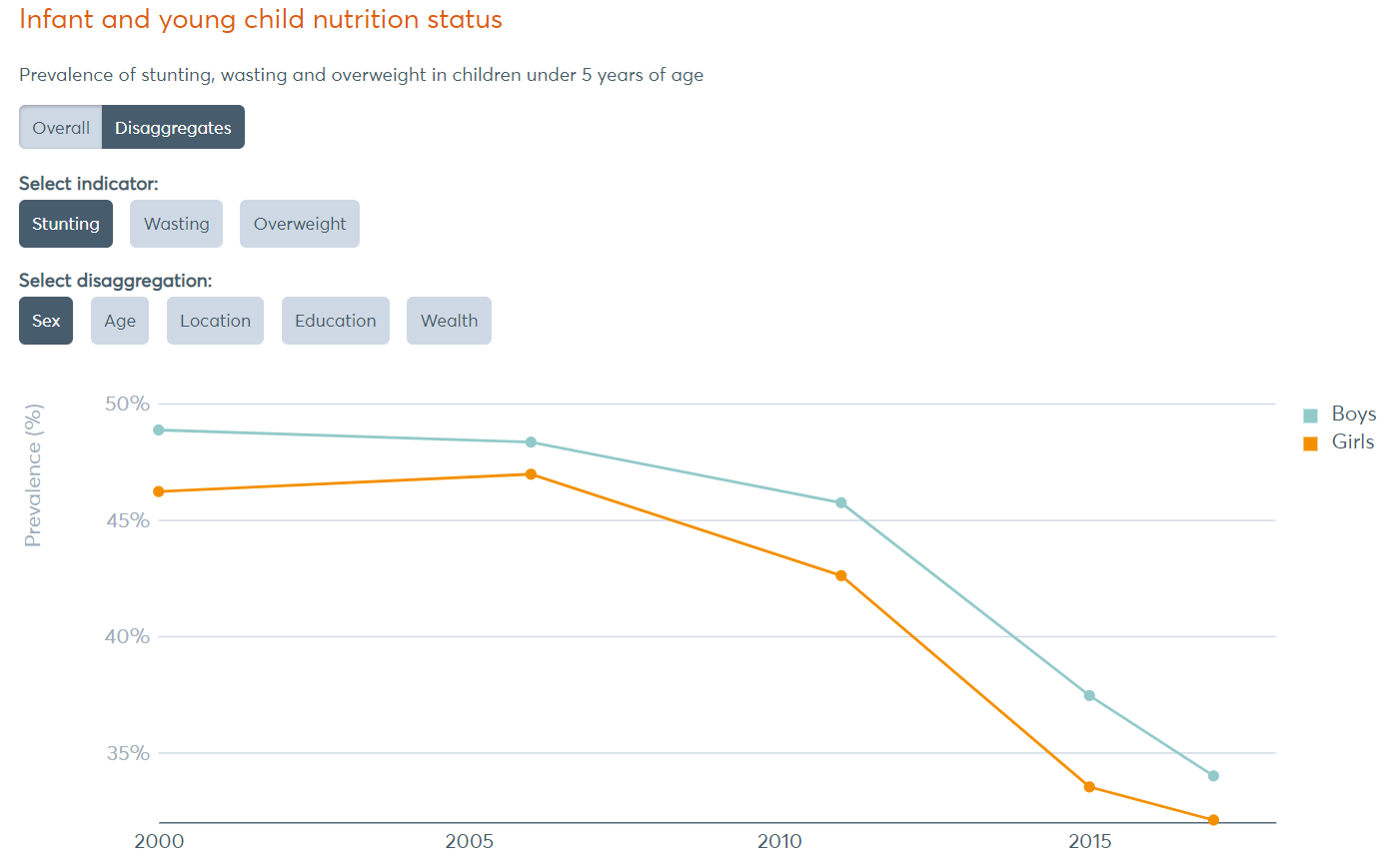 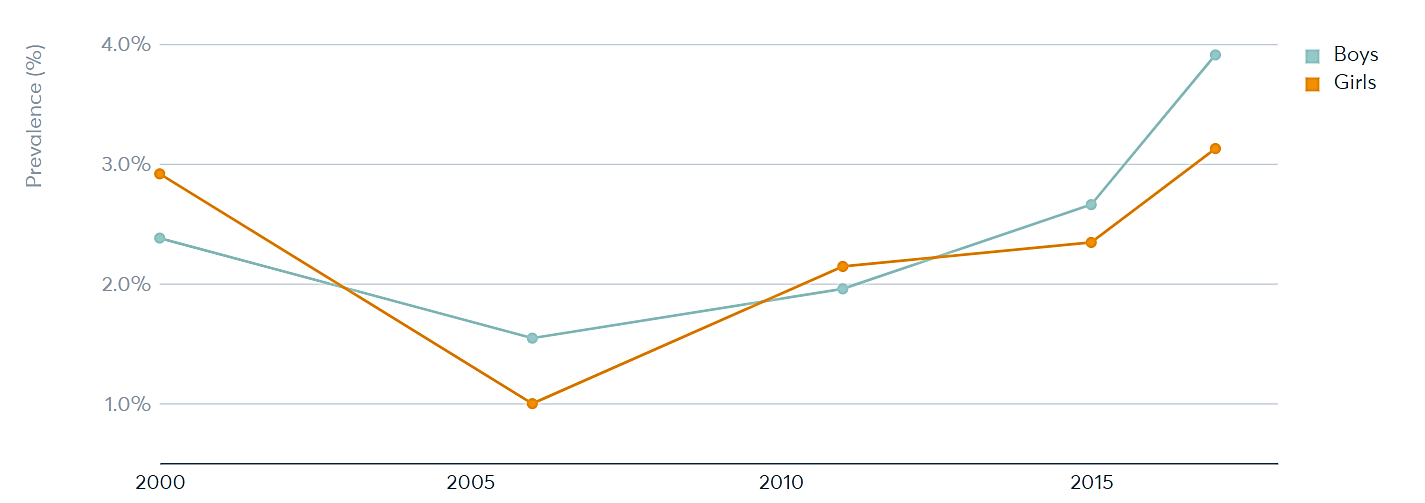 ເດັກຊາຍ
 ເດັກຍິງ
ອັດຕາຊຸກຊຸມ (%)
Source: UNICEF/WHO/World Bank. Joint Child Malnutrition Estimates Expanded Database: Stunting, Wasting and Overweight. Published online July 2020. Available at: https://data.unicef.org/resources/dataset/malnutrition-data. Accessed 31 August 2021 Obtained from: Global Nutrition Report | Country Nutrition Profiles - Global Nutrition Report
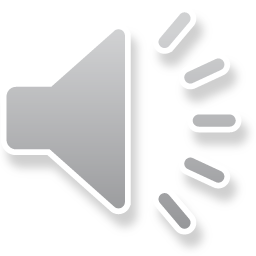 ANRCB   |   14
[Speaker Notes: ໃນເມື່ອກ່ອນ ພວກເຮົາມີຄວາມຄິດແບບດັ້ງເດີມວ່າ ພະຍາດອ້ວນເປັນພະຍາດຂອງຜູ້ໃຫຍ່ຫຼາຍກວ່າໃນເດັກນ້ອຍ, ແຕ່ຄວາມຈິງແລ້ວ ມັນມີແນວໂນ້ມທີ່ເພີ່ມຂຶ້ນໃນທຸກກຸ່ມອາຍຸ ບໍ່ແມ່ນພຽງແຕ່ຜູ້ໃຫຍ່. ເຖິງແມ່ນວ່າ ປະເທດລາວ ເຄີຍຖືກເລັງໃສ່ແຕ່ໂພຊະນາການຕໍ່າ, ຂາດສານອາຫານແບບເຕ້ຍ ແລະ ຈ່ອຍຜອມ, ຕົວເລກທີ່ເກັບມາໄດ້ຈາກອົງການ ຢູນິເຊັບ ແລະ ອົງການອະນາໄມໂລກ ສະແດງໃຫ້ພວກເຮົາເຫັນວ່າ ນ້ຳໜັກເກີນ ແລະ ພະຍາດອ້ວນ ແມ່ນກຳລັງເພີ່ມຂື້ນ ແມ້ແຕ່ຢູ່ໃນຊ່ວງໄວທີ່ເປັນແອນ້ອຍເກີດໃໝ່..]
ສະພາບການໃນ ປະເທດລາວ - ການລະບາດຂອງພະຍາດອ້ວນ (ຕໍ່)
ນໍ້າໜັກເກີນ
ພະຍາດອ້ວນ
ສະພາບໂພຊະນາການຂອງເດັກ ແລະ ໄວໜຸ່ມ
ສະພາບໂພຊະນາການຂອງເດັກ ແລະ ໄວໜຸ່ມ
ເດັກຊາຍ
 ເດັກຍິງ
ອັດຕາຊຸກຊຸມ (%)
ອັດຕາຊຸກຊຸມ (%)
Source: NCD Risk Factor Collaboration. Values for 2000 to 2016 are available online (http://ncdrisc.org/data-downloads.html. Accessed 24 August 2021). Projected values for 2019 were provided directly to the Global Nutrition Report by NCD Risk Factor Collaboration. Obtained from: Global Nutrition Report | Country Nutrition Profiles - Global Nutrition Report
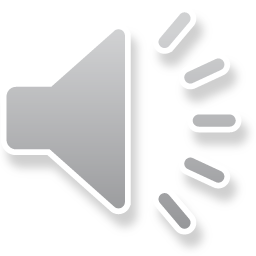 ANRCB   |   15
[Speaker Notes: ແລະ ແນວໂນ້ມດຽວກັນນີ້ ສາມາດເຫັນໄດ້ຈາກສະພາບໂພຊະນາການ ໃນເດັກ ແລະ ໄວໜຸ່ມ, ຖ້າພວກເຮົາເບິ່ງເສັ້ນສະແດງທາງເບື້ອງຊ້າຍ ພວກເຮົາຈະເຫັນວ່າພາວະນ້ຳໜັກເກີນ ແມ່ນຄາດວ່າຈະເພີ່ມຂຶ້ນໃນປີ 2020 (ພວກເຮົາພິຈາລະນາວ່າມັນເປັນຕົວເລກຄາດຄະເນເນື່ອງຈາກຄ່າຂອງຕົວເລກໄດ້ເກັບມາຮອດປີ 2016). ກ່ຽວກັບພະຍາດອ້ວນ, ກໍ່ເປັນຄືກັນກັບນ້ຳໜັກເກີນ ເຖິງແມ່ນວ່າພວກເຮົາຍັງຄຳນຶງວ່າການຂາດສານອາຫານແບບເຕ້ຍ ແລະ ຈ່ອຍຜອມ ແລະ ນໍ້າໜັກໂຕຕໍ່າ ເປັນບັນຫາທີ່ໜ້າເປັນຫ່ວງຈາກການສຶກສາຄົ້ນຄວ້າດ້ານໂພຊະນາການຢູ່ໃນປະເທດລາວ. ຖ້າພວກເຮົາກໍ່ບໍ່ສາມາດເບິ່ງຂ້າມບັນຫາພະຍາດອ້ວນ ແລະ ນໍ້າໜັກເກີນໄດ້ ຍ້ອນວ່າ ພວກເຮົາກຳລັງຕິດຕາມ ແນວໂນ້ມອັນດຽວກັນກັບບັນດາປະເທດທີ່ກຳລັງພັດທະນາ.]
ສະພາບການໃນ ປະເທດລາວ - ການລະບາດຂອງພະຍາດອ້ວນ (ຕໍ່)
ພະຍາດອ້ວນ
ນໍ້າໜັກເກີນ
ສະພາບໂພຊະນາການຂອງຜູ້ໃຫຍ່ ແລະ ພະຍາດ
ອັດຕາຊຸກຊຸມຂອງພາວະນໍ້າໜັກຕໍ່າ, ນ້ຳໜັກເກີນ ແລະ ພະຍາດອ້ວນ ໃນຜູ້ໃຫຍ່ອາຍຸແຕ່ 18 ປີຂື້ນໄປ
ສະພາບໂພຊະນາການຂອງຜູ້ໃຫຍ່ ແລະ ພະຍາດ
ອັດຕາຊຸກຊຸມຂອງພາວະນໍ້າໜັກຕໍ່າ, ນ້ຳໜັກເກີນ ແລະ ພະຍາດອ້ວນ ໃນຜູ້ໃຫຍ່ອາຍຸແຕ່ 18 ປີຂື້ນໄປ
ຊາຍ
 ຍິງ
ຊາຍ
 ຍິງ
ອັດຕາຊຸກຊຸມ (%)
ອັດຕາຊຸກຊຸມ (%)
Source: NCD Risk Factor Collaboration. Values for 2000 to 2016 are available online (http://ncdrisc.org/data-downloads.html. Accessed 24 August 2021). Projected values for 2019 were provided directly to the Global Nutrition Report by NCD Risk Factor Collaboration. Obtained from: Global Nutrition Report | Country Nutrition Profiles - Global Nutrition Report
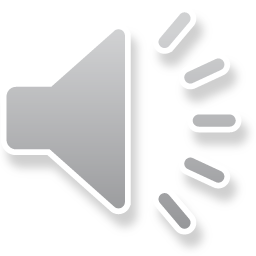 ANRCB   |   16
[Speaker Notes: ຖ້າເຮົາມາເບິ່ງສະພາບການຂອງຜູ້ໃຫຍ່, ມັນຄືກັນກັບສິ່ງທີ່ເຮົາເຫັນໃນກຸ່ມເດັກນ້ອຍ ແລະ ໄວໜຸ່ມ ແລະ ເດັກເກີດໃໝ່: ເຊິ່ງຈະເຫັນວ່າມີແນວໂນ້ມສູງຂຶ້ນທັງການເປັນພະຍາດອ້ວນ ແລະ ນ້ຳໜັກເກີນ.]
ການລະບາດຂອງພະຍາດອ້ວນ (ຕໍ່)
ເປັນຫຍັງພວກເຮົາຈິ່ງຕ້ອງສຶກສາກ່ຽວກັບພະຍາດອ້ວນ?

ກຳນົດປັດໄຈສ່ຽງທີ່ສາມາດປ່ຽນແປງໄດ້ຕັ້ງແຕ່ຍັງນ້ອຍ. 
ເຂົ້າໃຈລຳດັບປະຕິກິລິຍາທາງຊີວະເຄມີ. 
ກຳນົດມາດຕະການແລະ ວິທີການປິ່ນປົວຮັກສາທີ່ເປັນໄປໄດ້  ແລະ ທົດລອງປະສິດທິຜົນຂອງມັນ. 
ປ້ອງກັນ/ຫຼຸດຜ່ອນ ການມີນ້ຳໜັກເພີ່ມຂຶ້ນຂອງປະຊາກອນ. 
ປ້ອງກັນ/ຫຼຸດຜ່ອນ ຄວາມສ່ຽງຂອງການເປັນພະຍາດທີ່ບໍ່ສາມາດຕິດຕໍ່ກັນໄດ້. 
ປ້ອງກັນ/ຫຼຸດຜ່ອນ ອັດຕາການເສຍຊີວິດ.
ANRCB   |   17
[Speaker Notes: ບາດນີ້, ເຮົາມາສົນທະນາກັນອີກໜ້ອຍໜຶ່ງກ່ຽວກັບວ່າ ເປັນຫຍັງພວກເຮົາຈິ່ງຕ້ອງສຶດສາການເປັນພະຍາດອ້ວນ. ປະການທີໜຶ່ງ, ກຳນົດປັດໄຈສ່ຽງທີ່ສາມາດປ່ຽນແປງໄດ້ຕັ້ງແຕ່ຍັງນ້ອຍ, ດັ່ງທີ່ຂ້າພະເຈົ້າໄດ້ສະແດງໃຫ້ພວກທ່ານເຫັນໃນເສັ້ນສະແດງ ປະເທດລາວບໍ່ໄດ້ຖືກຍົກເວັ້ນຈາກການຂະຫຍາຍຕົວຂອງອັດຕາການຊຸກຊຸມໃນການເປັນພະຍາດອ້ວນ ແລະ ນ້ຳໜັກເກີນ ໃນແຕ່ລະຊ່ວງໄວອາຍຸຂອງຊີວິດ. ພວກເຮົາຕ້ອງມີຄວາມເຂົ້າໃຈກ່ຽວກັບເສັ້ນທາງລຳດັບການເກີດປະຕິກິລິຍາທາງຊີວະເຄມີ ແລະ ກຳນົດມາດຕະການຕ່າງໆ ທີ່ພວກເຮົາສາມາດເຮັດໄດ້ ຫຼື ແມ້ກະທັ້ງການປິ່ນປົວຮັກສາ ແລະ ທົດສອບປະສິດທິຜົນຂອງມັນ. ພວກເຮົາຕ້ອງຈື່ໄວ້ວ່າ ປະຊາກອນແຕ່ລະຄົນ ມີລັກສະນະສະເພາະຂອງໃຜລາວ, ດັ່ງນັ້ນ ເຖິງວ່າເຮົາຈະຊອກຫາມາດຕະການສະເພາະໃດໜຶ່ງ ຫຼື ການປິ່ນປົວຮັກສາສະເພາະໃດໜຶ່ງ ເຊັ່ນວ່າ: ວິທີການທີ່ໃຊ້ໄດ້ຜົນຢູ່ໃນປະເທດສະຫະລັດອາເມລິກາ ແຕ່ມັນກໍ່ອາດຈະບໍ່ສາມາດນຳໃຊ້ກັບປະຊາກອນຢູ່ປະເທດລາວໄດ້. ແລະ ນີ້ຄືເຫດຜົນທີ່ພວກເຮົາຕ້ອງສຶກສາກ່ຽວກັບກຸ່ມປະຊາກອນສະເພາະ. ຈາກນັ້ນ ພວກເຮົາຕ້ອງມີການປ້ອງກັນ/ຫຼຸດຜ່ອນ ການມີນ້ຳໜັກເພີ່ມຂຶ້ນ ຍ້ອນວ່າ ມັນເປັນປັດໄຈທີ່ກ່ຽວຂ້ອງກັບການເສຍຊີວິດ ແລະ ການເປັນພະຍາດຊໍ້າເຮື້ອຕ່າງໆ. ຖ້າຫາກວ່າ ພວກເຮົາສາມາດຫຼຸດຜ່ອນການມີນ້ຳໜັກເພີ່ມຂຶ້ນໄດ້ ພວກເຮົາກໍ່ຈະສາມາດປ້ອງກັນການເປັນພະຍາດຊໍ້າເຮື້ອຕ່າງໆເຊັ່ນ ເບົາຫວານ ຫຼື ຄວາມດັນເລືອດສູງ, ແລະ ຫຼຸດຜ່ອນອັດຕາການເສຍຊີວິດລົງໄດ້.]
ໂພຊະນາການ, ສານອາຫານທາງໂພຊະນາການ ແລະ  ຂະບວນການເຜົາຜານ
ANRCB   |   18
[Speaker Notes: ເຮົາມາສົນທະນາກ່ຽວກັບຫົວຂໍ້ໂພຊະນາການທີ່ກຳລັງມາແຮງ ນັ້ນກໍ່ຄື ນູທຣິເຈິເນຕິກ ແລະ ນູທຣິຈິໂນມິກ ແລະ ເມຕາໂບໂລມິກ. ທຳອິດເຮົາມາກຳນົດນຳກັນກ່ຽວກັບ ນູທຣິເຈິເນຕິກ ແມ່ນເວົ້າເຖິງການສຶກສາກ່ຽວກັບຮ່າງກາຍຂອງເຮົາຕອບສະໜອງແນວໃດຕໍ່ກັບສານອາຫານຕ່າງໆ ໂດຍຂື້ນກັບການຜັນແປດ້ານທາງກຳມະພັນ (ຢີນ) ຂອງພວກເຮົາ. ໃຫ້ຄິດຫາພາວະ ຟີນີວຄີໂຕນຢູເຣຍ, ຜູ້ທີ່ເປັນພະຍາດນີ້ ຈະບໍ່ສາມາດເຜົາຜານເພື່ອທຳລາຍກົດອະມີໂນຟີນີວອາລານີນ. ບາດນີ້ ມາເວົ້າເຖິງນູທຣິຈີໂນມິກ ເຊິ່ງເປັນການສຶກສາກ່ຽວກັບສາອາຫານທີ່ສາມາດສົ່ງຜົນກະທົບຕໍ່ກັບການສະແດງອອກຂອງຢີນ, ມີໜຶ່ງຕົວຢ່າງກໍ່ຄື ຄວາມສຳພັນກັນຂອງອາຫານທີ່ມີຄ່າດັດສະນີນ້າຕານ (ກລີເຊມິກ) ສູງ ແລະ ພາວະທີ່ມີຫຼາຍຮູບແບບສູງເກີນໄປຂອງ ຢີນ ອາດີໂພແນັກຕິນ (adiponectin) ທີ່ກໍ່ໃຫ້ເກີດການຕໍ່ຕ້ານກັບອິນຊູລີນ ແລະ ເບົາຫວານປະເພດທີ 2. ແລະ ສຸດທ້າຍ, ພວກເຮົາມີ ເມຕາໂບໂລມິກ ທີ່ເປັນຜົນຜະລິດຈາກການປ່ຽນອາຫານໃຫ້ເປັນພະລັງງານ ທີ່ມີໂມເລກຸນຂະໜາດນ້ອຍ ທີ່ໄດ້ຈາກປະຕິກິລິຍາຂອງການເຜົາຜານຢູ່ໃນຮ່າງກາຍຂອງພວກເຮົາ. ຕົວຢ່າງ ກົດອະມິໂນທີ່ມີໂຄງສ້າງໂມເລກຸນແບບກິ່ງ ແລະ ກົດອະມິໂນເອຊິດ ອາໂຣມາຕິກ ທີ່ອາດຈະມີບົດບາດໃນການຕໍ່ຕ້ານອິນຊູລີນໃນເບື້ອງຕົ້ນ ແລະ ສົ່ງຜົນກະທົບອອກມາສູ່ຂະບວນການປ່ຽນແປງ (ເຜົາຜານ) ກົດອະມິໂນເອຊິດ ທີ່ສາມາດຊ່ວຍພວກເຮົາກວດພົບການເປັນພະຍາດເບົາຫວານປະເພດ 2 ໄດ້.]
Nutrigenetics, Nutrigenomics ແລະ Metabolomics (ຕໍ່)
ການສຶກສາທັງ 3 ຂົງເຂດນີ້ ໄດ້ພັດທະນາຄວາມຮູ້ໄດ້ຢ່າງໄວວາເຊິ່ງໄດ້ນຳແສງສະຫວ່າງອັນໃໝ່ມາສູ່ການຄົ້ນຄວ້າດ້ານໂພຊະນາການ ແລະ ສຸຂະພາບຂອງມະນຸດ.  
ສິ່ງເຫຼົ່ານັ້ນ ແມ່ນມີຄວາມຈຳເປັນຫຼາຍ ເພື່ອສ້າງຄວາມເຂົ້າໃຈ ກ່ຽວກັບກົນໄກຮອງຮັບການປ່ຽນແປງໃນຄວາມຕ້ອງການສານອາຫານຂອງບຸກຄົນ ແລະ ພວກເຮົາຕອບສະໜອງຕໍ່ກັບສານອາຫານ ແລະ ອາຫານທີ່ກິນເຂົ້າໄປຄືແນວໃດ. 
  
ຫົວຂໍ້ນີ້ແມ່ນກ່ຽວຂ້ອງກັບການປິ່ນປົວຮັກສາທີ່ແມ່ນຍຳ ແລະ ເຈາະຈົງ ທີ່ມີທ່າແຮງສູງໃນດ້ານວິທີ່ການທີ່ນຳໃຊ້ກັບສຸຂະພາບຂອງບຸກຄົນ ແລະ ລວມທັງໃຊ້ກັບກຸ່ມປະຊາກອນ.

ເປັນຫຍັງພວກເຮົາຈິ່ງຕ້ອງເຮັດການສຶກສາກ່ຽວກັບ nutrigenetics, nutrigenomics ແລະ metabolomics?
ກຳນົດກຸ່ມຍ່ອຍທົ່ວໄປທີ່ແຕກຕ່າງກັນດ້ານຄວາມຕ້ອງການສານອາຫານ.  
ຊ່ວຍໃຫ້ເກີດການເຊື່ອມໂຍງກັນ ແລະ ແປຄວາມໝາຍຂອງຫຼັກຖານ ສຳລັບຄຳແນະນໍາທີ່ສະເພາະເຈາະຈົງໃຫ້ແກ່ກຸ່ມປະຊາກອນ/ບຸກຄົນ. 
ສົ່ງເສີມການຄົ້ນຄວ້າດ້ານໂພຊະນາການ -> ໃຫ້ມີຫຼາຍຈຸດປະສົງຂື້ນ.
ເຂົ້າໃນການປ່ຽນແປງຂອງອາຫານທີ່ກິນເຂົ້າໄປ ແລະ ຜົນກະທົບດ້ານສຸຂະພາບ.
ANRCB   |   19
[Speaker Notes: ຈຸດເດັ່ນອີກອັນໜຶ່ງຂອງຫົວຂໍ້ນີ້ ແມ່ນມັນໄດ້ມີການພັດທະນາຢ່າງວ່ອງໄວຢູ່ໃນທົດສະວັດທີ່ຜ່ານມາ. ແຕ່ຍິ່ງໄປກວ່ານັ້ນ, ມັນໄດ້ນຳເອົາຄວາມຮູ້ທີ່ເຮັດໃຫ້ພວກເຮົາເຫັນແສງສະຫວ່າງອັນໃໝ່ ກ່ຽວກັບການຄົ້ນຄວ້າໃນວຽກງານໂພຊະນາການທີ່ກ່ຽວກັບສຸຂະພາບຂອງມະນຸດ. ທັງສາມຂົງເຂດການສຶກສານັ້ນ ເຮັດໃຫ້ເຂົ້າໃຈປະຕິກິລິຍາລະຫວ່າງບັນດາສານອາຫານ, ຢີນ ແລະ ຂະບວນການປ່ຽນອາຫານໃຫ້ເປັນພະລັງງານ, ເຊິ່ງມັນມີຄວາມສຳຄັນເພື່ອເຂົ້າໃຈກົນໄກຮອງຮັບການຜັນປ່ຽນຂອງແຕ່ລະບຸກຄົນດ້ານຄວາມຕ້ອງການສານອາຫານຕ່າງໆ, ຍ້ອນວ່າພວກເຮົາທຸກຄົນ ບໍ່ໄດ້ມີຄວາມຕ້ອງການທີ່ຄືກັນ ແລະ ບໍ່ໄດ້ຕອບສະໜອງຕໍ່ສານອາຫານ ແລະ ອາຫານຄືກັນທຸກຄົນ. ໂດຍພື້ນຖານແລ້ວ, ມັນຈະຊ່ວຍໃຫ້ພວກເຮົາມີຄວາມລະອຽດຖືກຕ້ອງຂື້ນ ກ່ຽວກັບລະດັບບຸກຄົນ ແທນທີ່ຈະຈັດໃຫ້ທຸກຄົນເຂົ້າໄປໃນໝວດໝູ່ອັນດຽວກັນ. ປະການສຸດທ້າຍ, ມັນມີຄວາມເຊື່ອມໂຍງກັນຫຼາຍທີ່ສຸດຕໍ່ກັບການປິ່ນປົວຮັກສາທີ່ມີຄວາມຖືກຕ້ອງຊັດເຈນ ແລະ ມີສັກກະຍະພາບສູງໃນດ້ານວິທີ່ການທີ່ນຳໃຊ້ກັບສຸຂະພາບຂອງບຸກຄົນ ແລະ ລວມທັງໃຊ້ກັບກຸ່ມປະຊາກອນ. ດັ່ງນັ້ນ, ຍ້ອນຫຍັງ ພວກເຮົາຈິ່ງຕ້ອງເຮັດ ແລະ ເບິ່ງໄປທີ່ການສຶກສາແບບ Nutrigenetics, nutrigenomics ແລະ metabolomics, ທຳອິດ ພວກເຮົາສາມາດເວົ້າໄດ້ວ່າ ມັນຈະຊ່ວຍໃຫ້ພວກເຮົາສາມາດກຳນົດກຸ່ມຍ່ອຍທົ່ວໄປທີ່ແຕກຕ່າງກັນດ້ານຄວາມຕ້ອງການສານອາຫານ. ຊ່ວຍໃຫ້ເກີດການເຊື່ອມໂຍງກັນ ແລະ ແປຄວາມໝາຍຂອງຫຼັກຖານ ສຳລັບຄຳແນະນຳສະເພາະເຈາະສົງໃຫ້ແກ່ກຸ່ມປະຊາກອນ/ບຸກຄົນ. ມັນຊ່ວຍສົ່ງເສີມການຄົ້ນຄວ້າດ້ານໂພຊະນາການ ແລະ ໂດຍພື້ນຖານແລ້ວ ໃນການສຶກສາທັງສາມຂົງເຂດນີ້ ພວກເຮົາຈະນຳໃຊ້ການວັດແທກທີ່ມີຫຼາຍຈຸດປະສົງ ເພື່ອຜົນຮັບຂອງພວກເຮົາຈະມີຄວາມຖືກຕ້ອງຊັດເຈນຫຼາຍຂຶ້ນ, ແລະ ສຸດທ້າຍ ເພື່ອຊ່ວຍໃຫ້ພວກເຮົາເຂົ້າໃຈການປ່ຽນແປງຂອງອາຫານ ແລະ ຜົນກະທົບຕໍ່ສຸຂະພາບ ທີ່ວິທີການ ແລະ ເຄື່ອງມືແບບດັ້ງເດີມທີ່ພວກເຮົາໄດ້ສົນທະນາກັນຕະຫຼອດໂມດູນ ອາດຈະບໍ່ສາມາດຮັບຮູ້ໄດ້ໃນແບບດຽວກັນກັບວິທີການອື່ນໆທີ່ພວກເຮົາໃຊ້ໃນຂົງເຂດການສຶກສາເຫຼົ່ານີ້.]
Nutrigenetics, Nutrigenomics ແລະ Metabolomics (ຕໍ່)
ຄວາມຜັນແປທີ່ຫຼາກຫຼາຍທາງກຳມະພັນໂດຍທົ່ວໄປ ສົ່ງຜົນກະທົບຕໍ່ຄວາມຕ້ອງການຂອງສານໂຄລີນຂອງມະນຸດ.
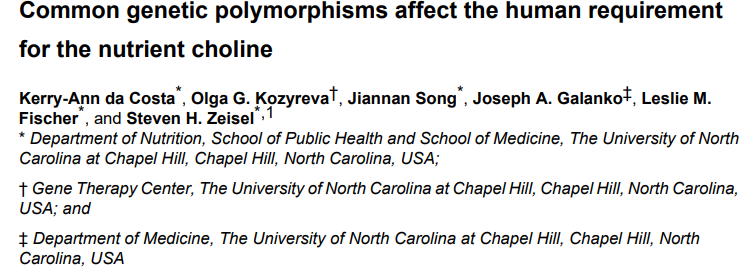 ເຕັກນິກການນຳໃຊ້ ສານສະກັດຈາກເນື້ອເຍື່ອ Biofluid 1H NMR-based metabonomic  ຢູ່ໃນການຄົ້ນຄວ້າດ້ານໂພຊະນາການ - ຂະບວນການຍ່ອຍອາຫານ ມີຜົນກະທົບຕໍ່ກັບສານໄອໂຊຟລາໂວນໃນມະນຸດ.
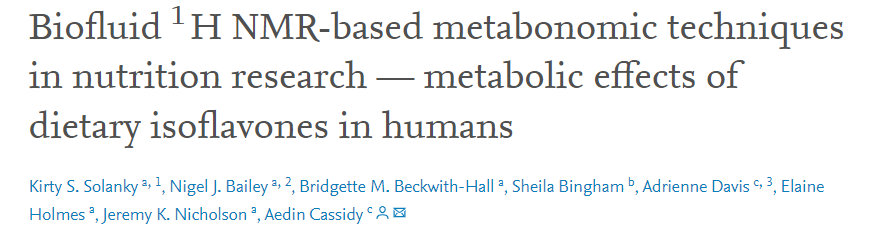 ຄວາມເປັນໄປໄດ້ໃນການໃຊ້ຕົວບົ່ງຊີ້ທາງຊີວະ ເພືອເພີ່ມການບອກຄວາມສ່ຽງຂອງການເປັນພະຍາດເບົາຫວານ ປະເພດ 2
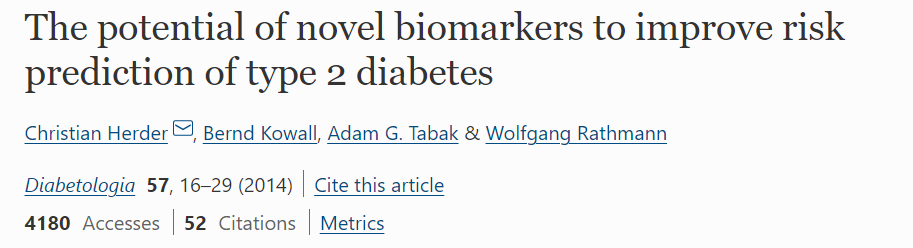 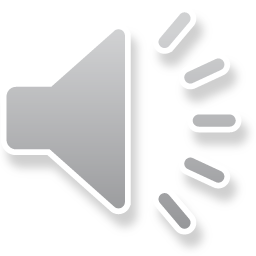 ANRCB   |   20
[Speaker Notes: ນີ້ແມ່ນສອງສາມຕົວຢ່າງ ກ່ຽວກັບການຄົ້ນຄວ້າທີ່ໄດ້ເຮັດການສຶກສາກ່ຽວກັບ Nutrigenetics, nutrigenomics ແລະ metabolomics: ພວກເຮົາມີການສຶກສາທີ່ເບິ່ງລົງເລິກໄປທີ່ການປ່ຽນແປງໃນຫຼາຍທາງຂອງພັນທຸກຳ ແລະ ມັນມີຜົນກະທົບທີ່ມີຕໍ່ຄວາມຕ້ອງການ ທາດໂຄລີນ (Choline ແມ່ນຈັດຢູ່ໃນຕະກູນດຽວກັບວິຕາມິນ B ລວມ) ຂອງມະນຸດ. ພວກເຮົາສາມາດເຫັນໄດ້ວ່າ ມັນເປັນເຕັກນິກສະເພາະຂອງ metabolic ໃນການຄົ້ນຄວ້າດ້ານໂພຊະນາການ ທີ່ສາມາດຊ່ວຍໃຫ້ພວກເຮົາເຂົ້າໃຈຫຼາຍຂື້ນກ່ຽວກັບຜົນກະທົບຕ່າງໆຂອງ ໄອໂຊຟລາວອນ (isoflavones) ຢູ່ໃນມະນຸດ, ແລະ ສານອື່ນໆ. ເຫຼົ່ານີ້ເປັນພຽງສອງສາມຕົວຢ່າງ ແຕ່ເຮົາສາມາດເຫັນໄດ້ເຖິງຕົວບົ່ງຊີ້ທາງຊີວະອັນໃໝ່ ທີ່ມີສັກກະຍະພາບໃນການປັບປຸງການຄາດຄະເນການເປັນພະຍາດເບົາຫວານປະເພດ 2.]
ໂພຊະນາການ ແລະ ສະຫມອງ
ໃນສອງທົດສະວັດກ່ອນ ໄດ້ເລີ່ມມີການຄົ້ນຄວ້າ ເພື່ອໃຫ້ຫຼັກຖານກ່ຽວກັບບົດບາດຂອງປັດໄຈຕ່າງໆດ້ານອາຫານ ຕໍ່ກັບໜ້າທີ່ການຂອງສະຫມອງ ແລະ ສຸຂະພາບ
ຄວາມສຳພັນນີ້ ສ່ວນໃຫຍ່ ແມ່ນມີຄວາມກ່ຽວຂ້ອງກັບການອັກເສບ,ພາວະຄວາມຕຶງຄຽດທີ່ເກີດຈາກຂະບວນການ ອ໋ອກຊີເດຊັ່ນ (oxidative stress) ແລະ ຄວາມຢືດຢຸ່ນຂອງສະໝອງ (neuroplasticity).
ຂະບວນການຕ່າງໆທາງສະຕິປັນຍາທີ່ມີຄວາມເໝາະສົມ ແລະ ການຄວບຄຸມການເພີ່ມອົງປະກອບ ຂອງພັນທຸກຳ (Genes) ທີ່ມີຄວາມສຳຄັນສຳລັບການຮັກສາໜ້າທີ່ການຂອງລະບົບປະສາດ ແລະ ຄວາມຢືດຢຸ່ນ ທີ່ມີຄວາມກ່ຽວໂຍງກັບສານອາຫານສະເພາະຕ່າງໆ. 
ໂພຊະນາການເກີນ ມີຄວາມເຊື່ອມໂຍງກັບການອັກເສບຂອງລະບົບປະສາດ (neuroinflammation) ແລະ ຈຸລັງປະສາດເສື່ອມ(neurodegeneration).
ປັດໄຈດ້ານໂພຊະນາການ ມີຄວາມກ່ຽວພັນກັບຄວາມຜິດປົກກະຕິທາງຈິດ, ທາງອາລົມ ແລະ ພຶດຕິກຳ.
ANRCB   |   21
[Speaker Notes: ເຮົາມາສົນທະນາກັນກ່ຽວກັບຄວາມສຳພັນລະຫວ່າງການຄົ້ນຄວ້າດ້ານໂພຊະນາການ ກັບ ປະສາດ ແລະ ສະໝອງ ຫຼື ປະສາດວິທະຍາ  (neuroscience or neurology) ແລະ ອາການຜິດປົກກະຕິທາງຈິດ. ໃນສອງທົດສະວັດກ່ອນ ໄດ້ເລີ່ມມີການຄົ້ນຄວ້າ ເພື່ອສະໜອງຫຼັກຖານກ່ຽວກັບບົດບາດຂອງປັດໄຈຕ່າງໆດ້ານອາຫານ ຕໍ່ກັບໜ້າທີ່ການຂອງສະໝອງ ແລະ ສຸຂະພາບ. ຄວາມສຳພັນນີ້ ສ່ວນໃຫຍ່ ແມ່ນມີຄວາມກ່ຽວຂ້ອງກັບການອັກເສບ,ພາວະຄວາມຕຶງຄຽດທີ່ເກີດຈາກຂະບວນການ ອ໋ອກຊີເດຊັ່ນ (oxidative stress) ແລະ ຄວາມຢືດຢຸ່ນຂອງສະໝອງ (neuroplasticity). ນອກຈາກນັ້ນແລ້ວ, ພວກເຮົາໄດ້ຮຽນຮູ້ກ່ຽວກັບຂະບວນການຕ່າງໆທາງສະຕິປັນຍາທີ່ມີຄວາມເໝາະສົມ ແລະ ການຄວບຄຸມການເພີ່ມອົງປະກອບຂອງ ຢີນ ຕ່າງໆ(Genes) ທີ່ມີຄວາມສຳຄັນສຳລັບການຮັກສາໜ້າທີ່ການຂອງລະບົບປະສາດ ແລະ ຄວາມຢືດຢຸ່ນ ທີ່ມີຄວາມກ່ຽວໂຍງກັບສານອາຫານສະເພາະຕ່າງໆ. ແລະ ໂພຊະນາການເກີນ ມີຄວາມເຊື່ອມໂຍງກັບການອັກເສບຂອງລະບົບປະສາດ (neuroinflammation) ແລະ ເຊວປະສາດເສື່ອມ(neurodegeneration). ດັ່ງນັ້ນ, ມັນຈິ່ງບໍ່ພຽງແຕ່ການໄດ້ຮັບສານອາຫານທີ່ບໍ່ພຽງພໍເຊັ່ນ: ໂອເມກາ 3 ຫຼື ໂປຣເຕອີນ ຫຼື ກົດອະມິໂນອາຊິດໃດໜຶ່ງເທົ່ານັ້ນ, ແຕ່ມັນຍັງກ່ຽວກັບໂພຊະນາການເກີນ ຫຼື ອ້ວນ ທີ່ເຊື່ອມໂຍງກັບ ຄວາມຜິດປົກກະຕິຂອງລະບົບປະສາດ. ແລະ ມີຫຼາຍປັດໄຈດ້ານໂພຊະນາການທີ່ກ່ຽວພັນກັບ ຄວາມຜິດປົກກະຕິທາງຈິດ ແລະ ພຶດຕິກຳ. ດັ່ງນັ້ນ ເປັນຫຍັງພວກເຮົາຈິ່ງຕ້ອງສຶກສາ ຫຼື ລວມເອົາ ໂພຊະນາການເຂົ້າໄປໃນຂະແໜງການຮຽນຮູ້ກ່ຽວກັບ ປະສາດວິທະຍາ? ປະການທຳອິດ, ໂພຊະນາການ ມີບົດບາດສຳຄັນໃນການພັດທະນາ ແລະ ສົ່ງເສີມໜ້າທີ່ການຂອງລະບົບປະສາດ. ປະການທີສອງ, ມີຄວາມຜິດປົກກະຕິທາງລະບົບປະສາດຫຼາຍຢ່າງທີ່ເກີດຈາກການລົບກວນທາງໂພຊະນາການ. ປະການທີສາມ, ພວກເຮົາຕ້ອງການເຂົ້າໃຈກົນໄກການເຮັດວຽກຂອງສານອາຫານແຕ່ລະຢ່າງຢູ່ໃນສະໝອງ ແລະ ຈະໃຊ້ສານອາຫານເຫຼົ່ານີ້ເພື່ອປ້ອງກັນ ແລະ ຮັກສາການປ່ວຍທາງລະບົບປະສາດ ແລະ ທາງຈິດ ຄືແນວໃດ.]
ໂພຊະນາການ ແລະ ສະໝອງ (ຕໍ່.)
ຜົນກະທົບຂອງການກິນອາຫານແບບມີຊ່ວງເວລາກຳນົດ (Intermittent Fasting) ຕໍ່ກັບໜ້າທີ່ການຂອງສະໜອງ ແລະ ຄວາມຈື່ຈຳ.
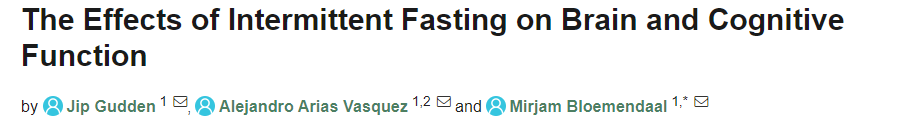 ກົດໄຂມັນ N-3 (ໂອເມກາ 3): ສົ່ງຜົນກະທົບຕໍ່ສານໂດພາມີນ(Dopamine)ໃນລະບົບສະໝອງ ແລະ ຄວາມສາມາດໃນການເຮັດໜ້າທີ່ໃນການສຶກສາຫາສາເຫດ ແລະ ຕົ້ນກຳເນີດຂອງການເກີດພະຍາດທາງລະບົບປະສາດ  ແລະ ການປິ່ນປົວ
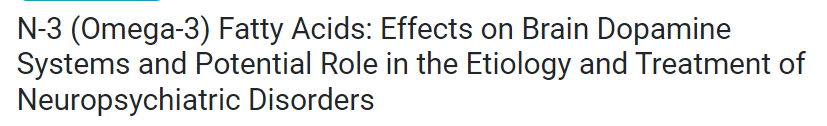 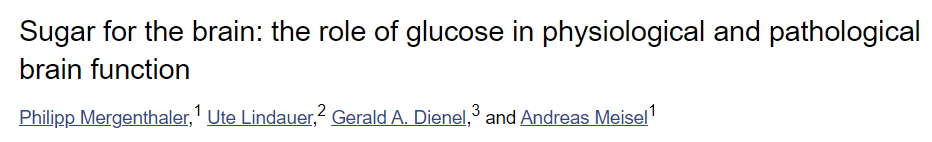 ທາດນໍ້າຕານສຳລັບສະໝອງ: ບົດບາດຂອງ ກລູໂກສ໌ ໃນການເຮັດວຽກຂອງສະໝອງ ທາງຈິດຕະວິທະຍາ ແລະ ພະຍາດວິທະຍາ
ການໃຊ້ອາຫານເພື່ອບໍາບັດພະຍາດທາງລະບົບປະສາດ: ບົດຖະແຫຼງການກ່ຽວກັບຫຼັກຖານທີ່ມີໃນປັດຈຸບັນ
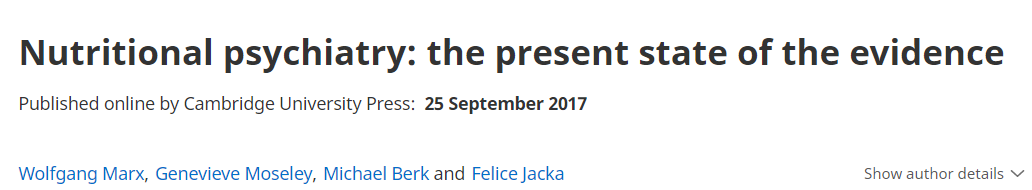 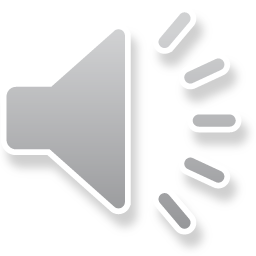 ANRCB   |   22
[Speaker Notes: ເຊັ່ນດຽວກັນກັບຫົວຂໍ້ກ່ອນໜ້ານີ້, ນີ້ແມ່ນບາງຕົວຢ່າງ ກ່ຽວກັບສິ່ງທີ່ນັກຄົ້ນຄວ້າ ໄດ້ເຊື່ອມໂຍງ ສານອາຫານ ກັບ ຄວາມເຂົ້າໃຈກ່ຽວກັບ ພາວະສະໝອງເສື່ອມ (neurocognition), ປະສາດວິທະຍາ (neuroscience) ແລະ ພະຍາດທີ່ມີຄວາມຜິດປົກກະຕິທາງຈິດ (psychiatric disorders). ພວກເຮົາສາມາດເຫັນໄດ້ວ່າ ທັງ 3 ການສຶກສາໄດ້ເບິ່ງລົງໄປທີ່ການອົດກິນອາຫານຕາມຊ່ວງເວລາ (intermittent fasting) ແລະ ການທຳງານຂອງປະສາດ ແລະ ສະໝອງ. ສ່ວນອທ່ນໆ ແມ່ນສຸມໃສ່ ສານອາຫານສະເພາະໃດໜຶ່ງ ເຊັ່ນ: ໂອເມກາ 3 ແລະ ຜົນກະທົບຂອງມັນຕໍ່ກັບລະບົບ ໂດປາມີນ ໃນສະໝອງ ແລະ ຄວາມຜິດປົກກະຕິທາງຈິດປະສາດ. ພວກເຮົາສາມາດເຫັນໄດ້ວ່າ ມີການສຶກສາທີ່ຄອບຄຸມ ກ່ຽວກັບ ຄວາມເຂົ້າໃຈບົດບາດຂອງ ທາດນໍ້າຕານ ກລູໂກສ໌ ຕໍ່ກັບໜ້າທີ່ການດ້ານສະລິລະວິທະຍາ (ຂະບວນການເຮັດວຽກຂອງອະໄວຍະວະຕ່າງໆ) ແລະ ພະຍາດວິທະຍາ (ການປ່ຽນແປງຂອງອະໄວຍະວະທີ່ພັດທະນາໄປເປັນພະຍາດ) ຂອງສະໝອງ. ແລະ ການສຶກສາອື່ນໆທີ່ລະບຸຫຼັກຖານທີ່ພວກເຮົາໄດ້ເກັບກຳເມື່ອບໍ່ດົນມານີ້ ກ່ຽວກັບໂພຊະນາການສົ່ງຜົນຕໍ່ແນວໃດແທ້ໆ ຕໍ່ກັບຄວາມຜິດປົກກະຕິທາງຈິດປະສາດ.]
ໂພຊະນາການເສີມສ້າງພູມຄຸ້ມກັນ
ໂພຊະນາການ ແມ່ນມີຄວາມສຳຄັນຫຼາຍສຳລັບລະບົບພູມຄຸ້ມກັນ ເນື່ອງຈາກປະຕິກິລິຍາລະຫວ່າງອາຫານ, ພຶດຕິກຳການກິ, ພາສະໂພຊະນາການ, ລະບົບພູມຄຸ້ມກັນ, ກຳມະພັນ ແລະ ຈຸລິນຊີໃນລຳໄສ້ ສາມາດສົ່ງຜົນກະທົບຕໍ່ການຕອບສະໜອງຂອງຮ່າງກາຍຕໍ່ກັບພະຍາດຕ່າງໆ. 

ໂພຊະນາການເສີມສ້າງພູມຄຸ້ມກັນ ສຸມໃສ່ ຄຸນຄ່າທາງໂພຊະນາການຂອງສານອາຫານຕ່າງໆ ຕໍ່ພູມຄຸ້ມກັນ.  

ພິຈາລະນາເຖິງຊ່ວງເວລາ/ສະຖານະການ ສະເພາະໃດໜຶ່ງໃນຊີວິດ ເຊັ່ນ: ຊ່ວງຖືພາ, ຊ່ວງລ້ຽງລູກດ້ວຍນົມແມ່, ໄວເປັນເດັກອ່ອນ, ໄວຊະລາ, ຊ່ວງທີ່ມີພາວະຄວາມຕຶງຄຽດ, ການຕິດເຊື້ອ, ພະຍາດກ່ຽວກັບພູມຄຸ້ມກັນຕ່າງໆ)
ANRCB   |   23
[Speaker Notes: ກ່ຽວກັບໂພຊະນາການໃນພູມຄຸ້ມກັນວິທະຍາ, ພວກເຮົາຮູ້ວ່າ ໂພຊະນາການ ແມ່ນມີຄວາມສຳຄັນຫຼາຍສຳລັບລະບົບພູມຄຸ້ມກັນ ເນື່ອງຈາກປະຕິກິລິຍາລະຫວ່າງອາຫານ, ພຶດຕິກຳການກິ, ພາສະໂພຊະນາການ, ລະບົບພູມຄຸ້ມກັນ, ກຳມະພັນ ແລະ ຈຸລິນຊີໃນລຳໄສ້ ສາມາດສົ່ງຜົນກະທົບຕໍ່ການຕອບສະໜອງຂອງຮ່າງກາຍຕໍ່ກັບພະຍາດຕ່າງໆ. ໂພຊະນາການເສີມສ້າງພູມຄຸ້ມກັນ ສຸມໃສ່ ຄຸນຄ່າທາງໂພຊະນາການຂອງສານອາຫານຕ່າງໆ ຕໍ່ພູມຄຸ້ມກັນ.  ແລະ ຈະພິຈາລະນາຕາມຊ່ວງເວລາ/ສະຖານະການ ສະເພາະໃດໜຶ່ງໃນຊີວິດ (ເຊັ່ນ: ຊ່ວງຖືພາ, ຊ່ວງລ້ຽງລູກດ້ວຍນົມແມ່, ໄວເປັນເດັກອ່ອນ, ໄວຊະລາ, ຊ່ວງທີ່ມີພາວະຄວາມຕຶງຄຽດ, ຂະບວນການຂອງການຕິດເຊື້ອ, ພະຍາດກ່ຽວກັບພູມຄຸ້ມກັນຕ່າງໆເຊັ່ນ: ພູມແພ້, ການອັກເສບ ຫຼື ພະຍາດພູມຄຸ້ມກັນທຳລາຍໂຕເອງ.]
ໂພຊະນາການເສີມສ້າງພູມຄຸ້ມກັນ (ຕໍ່)
ANRCB   |   24
[Speaker Notes: ມີຫຼາກຫຼາຍສານອາຫານທີ່ມີປະຕິກິລິຍາຕອບສະໜອງຢູ່ໃນລະບົບພູມຄຸ້ມກັນ ບາງໂຕທີ່ພວກເຮົາໄດ້ລວມເອົາເຂົ້າໄປມີພວກວິຕາມິນ ແລະ ແຮ່ທາດຕ່າງໆເຊັ່ນ: ວິຕາມິນ ເອ, ດີ, ອີ, ຊີ ແລະ ແຮ່ທາດຈຳພວກ ທາດເຫຼັກ, ທອງ, ສັງກະສີ ແລະ ເຊລິນຽມ. ພວກເຮົາຍັງມີ ໂພລີແຊ໋ກຄາໄລດ໌ ແລະ ໂພລີຟີໂນລ໌ ເຊັ່ນ: ຟີໂນລິກ ແລະ ຟລາໂວນອຍດ໌, ນອກນັ້ນ ພວກເຮົາຍັງມີ ຟີໂຕເຄມີໂຄ (phytochemicals) ທີ່ເປັນສານເຄມີຈາກພືດມີລິດທາງຊີວະພາບ. ມັນມີຄວາມເຊື່ອມໂຍງກັນລະຫວ່າງກົດໄຂມັນ ແລະ ໜ້າທີ່ການຂອງພູມຄຸ້ມກັນ, ເຊິ່ງລວມມີ ອາຫານເສີມທີ່ມີກົດໄຂມັນບໍ່ອີ່ມຕົວແບບຊັບຊ້ອນ (PUFA) ແລະ ອາຫານທີ່ອຸດົມໄປດ້ວຍກົດໄຂມັນເຫຼົ່ານີ້. ພວກເຮົາມີ ນິວຄລີໂອໄທດ໌ (nucleotides) ແລະ ກົດອະມິໂນ, ໂດຍສະເພາະແມ່ນ ກລູຕາມິນ, ທໍີຣີນ ແລະ ອື່ນໆ. ມີຕົວຮັບສັນຍານຂອງຈຸລິນຊີ ທີ່ກ່ຽວຂ້ອງກັບ ຈຸລະຊີບຕ່າງໆຢູໃນລະບົບທາງເດີນອາຫານ. ຢູໃນລາຍການນີ້ ພວກເຮົາລວມເອົາເສັ້ນໄຍ, ພຣີໄບໂອຕິກ, ຊີມໄບໂອຕິກ ແລະ ຜະລິດຕະພັນຕ່າງໆທີ່ເຮັດຈາກນົມ ແລະ ນົມ, ເວ ໂປຣ໌ເຕອີນ ແລະ ນົມຝຸ່ນສຳລັບເດັກອ່ອນ ທີ່ອາດມີການຕອບສະໜອງຕໍ່ການຄວບຄຸມຂອງລະບົບພູມຄຸ້ມກັນ. 

ການເຮັດໜ້າທີ່ໃນການກະຕຸ້ນພູມຄຸ້ມກັນຂອງ ວິຕາມິນ ແລະ ແຮ່ທາດຕ່າງໆ
 ວິຕາມິນ A ແລະ D
 ວິຕາມິນ B
 ວິຕາມິນ C ແລະ E
 ວິຕາມິນ D
 ແຮ່ທາດຕ່າງໆເຊັ່ນ: ທາດເຫຼັກ,  ທອງແດງ, ສັງກະສີ, ຊິລິນຽມ (Se), ແລະ ອື່ນໆ.
ໂພລີຟີໂນລ໌ (ຟີໂນລິກ ແລະ ຟລາໂວນອຍ) ຕໍ່ໜ້າທີ່ການຂອງພູມຄຸ້ມກັນ
 ໂພລີຟີໂນລ໌ ບໍລິສຸດ
 ສານສະກັດຈາກພືດ ທີ່ອຸດົມໄປດ້ວຍ ໂພລີຟີໂນລ໌.
 ການເຜົາຜານ ໂພລີຟີໂນລ໌.
 ອາຫານທີ່ອຸດົມໄປດ້ວຍ ໂພລີຟີໂນລ໌.
 Other phytochemicals
ກົດໄຂມັນໃນອາຫານ Dietary fatty acids (FA) ແລະ ການປັບໜ້າທີ່ການຂອງພູມຄຸ້ມກັນ ໃນສຸຂະພາບ ແລະ ພະຍາດ. 
 ສານເສີມທີ່ເປັນກົດໄຂມັນ ແລະ ກົດໄຂມັນອີ່ມຕົວທີ່ຊັບຊ້ອນ.
 ອາຫານທີ່ອຸດົມໄປດ້ວຍ ກົດໄຂມັນ ແລະ ກົດໄຂມັນອີ່ມຕົວທີ່ຊັບຊ້ອນ. 

ນິວຄລີໂອໄທດ໌ ແລະ ກົດອະມິໂນ ໃນຂະບວນການປັບປ່ຽນການຕອບສະໜອງທາງພູມຄຸ້ມກັນ
 ນິວຄລີໂອໄທດ໌
 ກລູຕາມິນ, ທໍຣີນ ແລະ ກົດອະມິໂນຊະນິດອື່ນໆ. 

ຕົວຄວບຄຸມຈຸລິນຊີ  ແລະ ລະບົບພູມຄຸ້ມກັນ
 ເສັ້ນໄຍ (Fiber)
 ຈຸລິນຊີ ໂພຣ໌ໄບໂອຕິກ (Probiotics)
 ຈຸລິນຊີ ພຣີໄບໂອຕິກ (Prebiotics)
 ຈຸລິນຊີ ຊິມໄບໂອຕິກ (Symbiotics)
 ຈຸລິນຊີ ໂພດສ໌ໄບໂອຕິກ (Postbiotics)
 ຜະລິດຕະພັນຈາກນົມ (Dairy products)
 ໂອລິໂກແຊັກຄະລາຍ ໃນນ້ໍານົມມະນຸດ (HMO)
 ໂປຣ໌ເຕອິນໃນນ້ຳນົມ (Milk Whey Protein) ແລະ ອົງປະກອບອື່ນໆ. 
 ທະນາຄານນ້ຳນົມ (Milk banking)
 ສ່ວນປະສົມຕ່າງໆ ໃນນົມຜົງສຳລັບເດັກຫາກໍ່ເກີດ (Infant formulas components)]
ໂພຊະນາການເສີມສ້າງພູມຄຸ້ມກັນ (ຕໍ່)
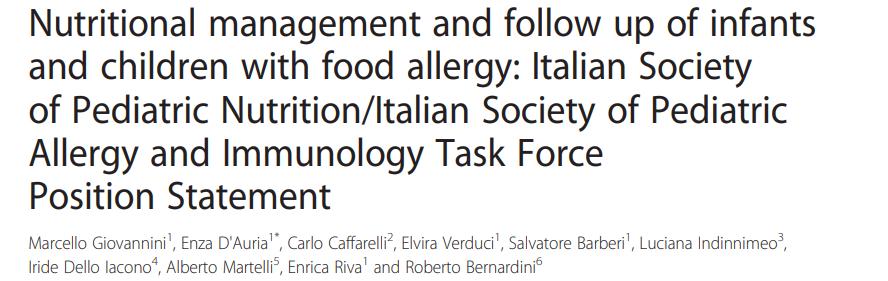 ການເສີມສ້າງລະບົບພູມຄຸ້ມກັນ ແລະ ການຫຼຸດຜ່ອນການອັກເສບ ແລະ ຄວາມເຄັ່ງຕຶງຂອງ Oxidation ໂດຍຜ່ານການກິນອາຫານ ແລະ ໂພຊະນາການ: ການພິຈາລະນາໃນລະຫວ່າງວິກິດການພະຍາດ COVID 19
ການຄຸ້ມຄອງດ້ານໂພຊະນາການ ແລະ ຕິດຕາມເດັກອ່ອນ ແລະ ເດັກນ້ອຍທີ່ມີອາການແພ້ອາຫານ: ສະມາຄົມໂພຊະນາການເດັກຂອງອິຕາລີ/ສະມາຄົມການເປັນພະຍາດອັກເສບປອດ ແລະ ພູມຄຸ້ມກັນຂອງອິຕາລີ
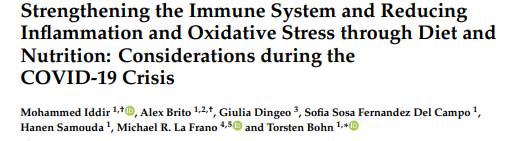 ໂພຊະນາການໃນໄວເດັກ, ການຈະເລີນເຕີບໂຕຂອງຈຸລິນຊີ ແລະ ການພັດທະນາພູມຄຸ້ມກັນສ້າງສຸຂະພາບທີ່ຍາວນານ
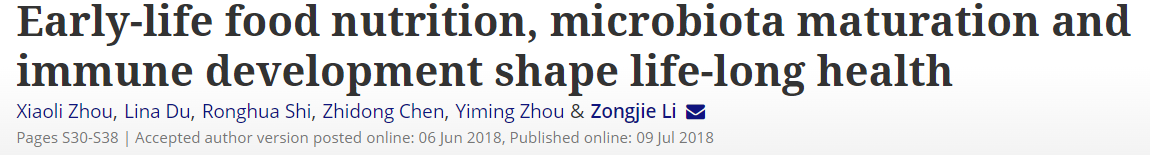 ປະສິດທິພາບຂອງວິຕາມິນ ຊີ ໃນການປ້ອງກັນ ແລະ ບັນເທົາອາການຂອງການຕິດເຊື້ອທາງລະບົບຫາຍໃຈຈາກໄວຣັດສ
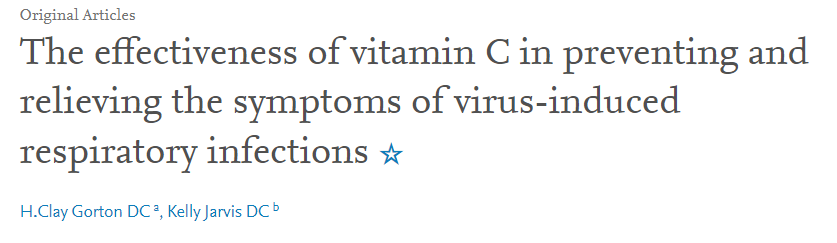 ANRCB   |   25
[Speaker Notes: ເຊັ່ນດຽວກັນກັບກ່ອນໜ້ານີ້, ພວກເຮົາສາມາດເຫັນບາງການສຶກສາບາງສ່ວນທີ່ໄດ້ເຮັດຢູ່ໃນ ໂພຊະນາການເສີສສ້າງພູມຄຸ້ມກັນ ທີ່ລວມເອົາການສ້າງຄວາມເຂັ້ມແຂງຂອງລະບົບພູມຄຸ້ມກັນ ແລະ ຫຼຸດຜ່ອນການອັກເສບ ແລະ oxidative stress ຫຼື ພາວະຄວາມຕຶງຄຽດທີ່ເກີດຈາກຂະບວນການອ໋ອກຊິເດຊັ່ນ (ໝາຍເຖິງການທີ່ອະນຸມູນອິດສະລະເຂົ້າໄປທຳລາຍລະບົບຕ່າງໆພາຍໃນເຊວຂອງສິ່ງທີ່ມີຊີວິດ) ຈາກອາຫານ ແລະ ໂພຊະນາການ ໂດຍສະເພາະແລ້ວຢູ່ໃນຊ່ວງສອງສາມປີຫຼັງທີ່ມີການແຜ່ລະບາດຂອງພະຍາດ ໂຄວິດ 19. ນອກຈາກນັ້ນແລ້ວຍັງມີ ການບໍລິຫານຈັດການເລື່ອງໂພຊະນາການຂອງເດັກອ່ອນ ແລະ ເດັກນ້ອຍ ໂດຍສະເພາະແມ່ນກ່ຽວກັບການແພ້ອາຫານ. ແລະ ພວກເຮົາສາມາດເຫັນໂພຊະນາການຂອງອາຫານ, ການຈະເລີນເຕີບໂຕຂອງຈຸລິນຊີໄມໂຄຣໄບໂອຕາ ແລະ ການພັດທະນາຂອງພູມຄຸ້ມກັນ, ລວມທັງ ສານອາຫານສະເພາະເຈາະຈົງຕ່າງໆທີ່ຫຼາກຫຼາຍ ເຊັ່ນວ່າ ປະສິດທິພາບຂອງ ວິຕາມິນ ຊີ ໃນການປ້ອງກັນ ແລະ ບັນເທົາອາການຕິດເຊື້ອໃນລະບົບທາງເດີນຫາຍໃຈ.]
ຈຸລິນຊີໄບໂຄຣໄບໂອມໃນລຳໄສ້ຂອງມະນຸດ
ຮ່າງກາຍມີການຄວາມສຳພັນດ້ານການເຜົາຜານ, ຮໍໂມນ, ລະບົບປະສາດ ແລະ ພູມຄຸ້ມກັນຫຼັບຊັບຊ້ອນກັບຈຸລິນຊີໄມໂຄຣ໌ໄບໂອມ ທີ່ມີຄວາມສຳຄັນຕໍ່ການຄວບຄຸມການເຮັດວຽກຂອງບາງຂະບວນການທາງສະລີລິວິທະຍາ.

ໄມໂຄຣ໌ໄບໂອມ ໃນລໍາໄສ້ ໝາຍເຖິງ ‘‘ຈຸລິນຊີ ທີ່ເປັນສິ່ງທີ່ມີຊີວິດຂະໜາດນ້ອຍ’’ ທີ່ມີຄວາມອ່ອນໄຫວຕໍ່ກັບການປ່ຽນແປງສະພາບແວດລ້ອມ ແລະ ອາຫານ, ສ້າງຄວາມສົມດູນລະຫວ່າງ ສະລີລະວິທະຍາ ແລະ ພະຍາດສະລີລະວິທະຍາ ຂອງສິ່ງທີ່ມີຊີວິດ. 

ອາຫານ ເປັນແຫຼ່ງຂອງຈຸລິນຊີໄມໂຄຣ໌ໄບໂອຕາ ແລະ ເປັນແຫຼ່ງຂອງພະລັງງານສຳລັບ ໄມໂຄຣ໌ໄບໂອມ ໃນລໍາໄສ້.
ANRCB   |   26
[Speaker Notes: ດັ່ງນັ້ນ ຈິ່ງມີຫົວຂໍ້ສະເພາະກ່ຽວກັບໂພຊະນາການເສີມສ້າງພູມຄຸ້ມກັນ ທີ່ຂ້າພະເຈົ້າຢາກສົນທະນາ ເຊິ່ງມັນມີຄວາມກ່ຽວຂ້ອງຫຼາຍທີ່ສຸດໃນຕອນນີ້ ແລະ ມັນກໍ່ຄື ໄມໂຄຣ໌ໄບໂອມ ໃນລໍາໄສ້. ຮ່າງກາຍມີການຄວາມສຳພັນດ້ານການເຜົາຜານ, ຮໍໂມນ, ລະບົບປະສາດ ແລະ ພູມຄຸ້ມກັນຫຼັບຊັບຊ້ອນກັບຈຸລິນຊີໄມໂຄຣ໌ໄບໂອມ. ແລະ ສິ່ງນີ້ມີຄວາມສຳຄັນຍ້ອນວ່າ ມັນຊ່ວຍໃຫ້ພວກເຮົາຄວບຄຸມການເຮັດວຽກຂອງອະໄວຍະວະຕ່າງໆ. ປະຈຸບັນນີ, ໄມໂຄຣ໌ໄບໂອມ ໃນລໍາໄສ້ ໝາຍເຖິງ ‘‘ຈຸລິນຊີ ທີ່ເປັນສິ່ງທີ່ມີຊີວິດຂະໜາດນ້ອຍ’’ ທີ່ມີຄວາມອ່ອນໄຫວຕໍ່ກັບການປ່ຽນແປງສະພາບແວດລ້ອມ ແລະ ອາຫານ, ສ້າງຄວາມສົມດູນລະຫວ່າງ ທາງສະລີລະວິທະຍາ ແລະ ພະຍາດສະລີລະວິທະຍາ ຂອງສິ່ງທີ່ມີຊີວິດ. ຍິ່ງໄປກວ່ານັ້ນ ໃນໂພຊະນາການ, ອາຫານ ເປັນແຫຼ່ງຂອງຈຸລິນຊີໄມໂຄຣ໌ໄບໂອຕາ ແລະ ເປັນແຫຼ່ງຂອງພະລັງງານສຳລັບ ໄມໂຄຣ໌ໄບໂອມ ໃນລໍາໄສ້, ແລະ ຍ້ອນເຫດນີ້ ມັນຈິ່ງມີຄວາມສຳຄັນທີ່ຕ້ອງພິຈາລະນາໃນການເຮັດຄົ້ນຄວ້າດ້ານໂພຊະນາການ.]
ໄບໂຄຣ໌ໄບໂອມໃນລຳໄສ້ຂອງມະນຸດ (ຕໍ່)
ເຖິງແມ່ນວ່າຈະເປັນການປ່ຽນແປງໄລຍະສັ້ນໃນອາຫານ ແຕ່ມັນກໍ່ຈະມີຜົນກະທົບ ຕໍ່ສ່ວນປະກອບຂອງໄມໂຄຣ໌ໄບໂອມໃນລຳໄສ້, ແລະ ການປ່ຽນແປງໃນໄລຍະຍາວ ອາດຈະນຳໄປສູ່ການປ່ຽນແປງທີ່ສໍາຄັນ.

ໄມໂຄຣ໌ໄບໂອມໃນລຳໄສ້ ສາມາດສົ່ງຜົນກະທົບຕໍ່ລະບົບພູມຄຸ້ມກັນ, ຂະບວນການເຜົາຜານ ທີ່ຕິດພັນກັບການຂາດສານອາຫານ ແລະ ພະຍາດທີ່ບໍ່ສາມາດ ແລະ ສາມາດຕິດຕໍ່ໄດ້. 

ສ່ວນປະກອບຂອງສານທີ່ອອກລິດທາງຊີວະພາບ ທີ່ມີສານອາຫານທີ່ຫຼາກຫຼາຍ ແລະ ສ່ວນປະກອບທີ່ບໍ່ແມ່ນສານອາຫານ ມີຄວາມເຊື່ອມໂຍງກັບການຄວບຄຸມໄມໂຄຣ໌ໄບໂອມໃນລຳໄສ້ ລວມມີດັ່ງນີ້: 
ໂພລີແຊ໋ກຄາໄລດ໌ (Polysaccharides)
ເສັ້ນໄຍ (Fiber)
ກົດໄຂມັນ ແບບຕ່ອງໂສ້ສັ້ນ (Short chain fatty acids)
ອາຫານເສີມທີ່ມີ ພຣີໄບໂອຕິກ (Prebiotic supplements)
ຈຸລະສານອາຫານ (ເຊັ່ນ: B complex, ວິຕາມິນ K, D , A, ສັງກະສີ, ທາດເຫຼັກ)
ໂພລີຟີໂນລ໌ (Polyphenols)
ANRCB   |   27
[Speaker Notes: ມີຫຼັກຖານຢັ້ງຢືນວ່າ ການປ່ຽນແປງໄລຍະສັ້ນໃນອາຫານ ຈະສົ່ງຜົນກະທົບຕໍ່ສ່ວນປະກອບຂອງໄມໂຄຣ໌ໄບໂອມໃນລຳໄສ້ ຂອງພວກເຮົາ, ແລະ ການປ່ຽນແປງໄລຍະຍາວສາມາດນຳໄປສູ່ການປ່ຽນແປງທີ່ສຳຄັນ ທີ່ສາມາດປັບປ່ຽນຂະບວນການທາງສະລີລະວິທະຍາ ແລະ ອາດຈະສົ່ງເສີມການເປັນພະຍາດໄດ້ແທ້ຈິງ. ໄມໂຄຣ໌ໄບໂອມໃນລຳໄສ້ ສາມາດສົ່ງຜົນກະທົບຕໍ່ລະບົບພູມຄຸ້ມກັນຂອງພວກເຮົາ, ໃນບາງຂະບວນການເຜົາຜານ, ມັນຍັງກ່ຽວພັນກັບການຂາດສານອາຫານ ແລະ ພະຍາດທີ່ບໍ່ສາມາດ ແລະ ສາມາດຕິດຕໍ່ໄດ້ ຫຼື ການຕິດເຊື້ອ ແລະ ພະຍາດຊໍ້າເຮື້ອອື່ນໆ. ນອກຈາກນັ້ນ ຍັງມີສ່ວນປະກອບຂອງສານທີ່ອອກລິດທາງຊີວະພາບ ທີ່ມີສານອາຫານທີ່ຫຼາກຫຼາຍ ແລະ ສ່ວນປະກອບທີ່ບໍ່ແມ່ນສານອາຫານ ມີຄວາມເຊື່ອມໂຍງກັບການຄວບຄຸມໄມໂຄຣ໌ໄບໂອມໃນລຳໄສ້ ເຊິ່ງລວມມີ: ໂພລີແຊ໋ກຄາໄລດ໌, ເສັ້ນໄຍ, ກົດໄຂມັນ ແບບຕ່ອງໂສ້ສັ້ນ, ອາຫານເສີມທີ່ມີ ພຣີໄບໂອຕິກ  ແລະ ຈຸລະສານອາຫານ ເຊັ່ນ: B complex, ວິຕາມິນ K, D , A, ສັງກະສີ, ແລະ ທາດເຫຼັກ, ແລະ ໂພລີຟີໂນລ໌.]
ໄບໂຄຣ໌ໄບໂອມໃນລຳໄສ້ຂອງມະນຸດ (ຕໍ່)
ວິທີການໃຊ້ອາຫານແບບເມດິເຕຣານຽນ ກັບຜູ້ທີ່ມີນໍ້າໜັກເກີນ ຫຼື ເປັນພະຍາດອ້ວນ ໃນທາງຫຼຸດຜ່ອນໄຂມັນໃນ ພລາດສ໌ມາ (Plasma) ແລະ ສາເຫດໃນການປ່ຽນແປງຕ່າງໆຂອງຈຸລິນຊີໄມໂຄໄບໂອມໃນລຳໃສ້ ແລະ ເມຕາໂບໂລມທີ່ເປັນອິດສະຫຼະຂອງພະລັງງານທີ່ບໍລິໂພກ
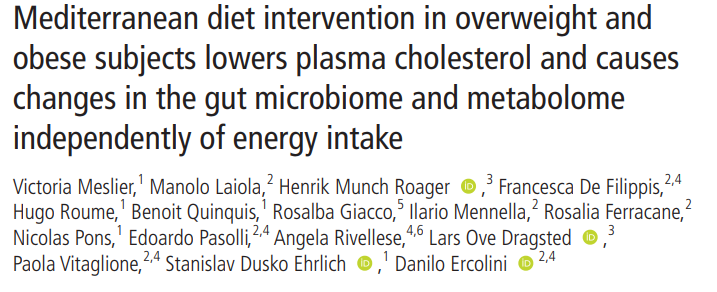 ກຸ່ມອາຫານທີ່ມີຄາໂບໄຮເດຣດຕໍ່າ (Low FODMAP diet): ປະຈຸບັນແມ່ນມີຄວາມລໍ້າໜ້າໃນການເຂົ້າໃຈກົນໄກຂອງໂຕມັນເອງ ແລະ ປະສິດທິພາບ ຕໍ່ການຮັກສາພະຍາດລຳໃສ້ປັ່ນປ່ວນ.
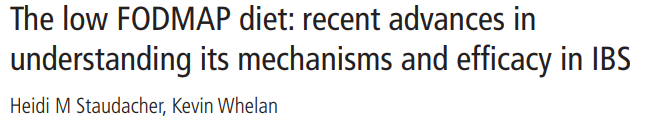 ການອອກກຳລັງກາຍ ແລະ ຮ່ວມກັບການຄຸມອາຫານຢ່າງໜັກ ສົ່ງຜົນຕໍ່ຈຸຄວາມຫຼາຍຫຼາຍຂອງເຊື້ອລິນຊີໃນສຳໃສ້
ໄມໂຄຣໄບໂອມຂອງມະນຸດ ແລະ ພະຍາດອ້ວນ: ທີ່ຄົ້ນຄວ້າຫຼາຍກວ່າຄວາມເຊື່ອມໂຍງກັນ
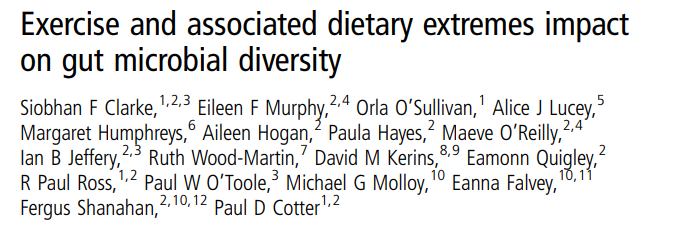 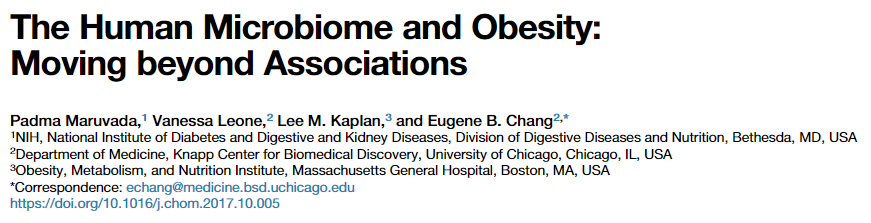 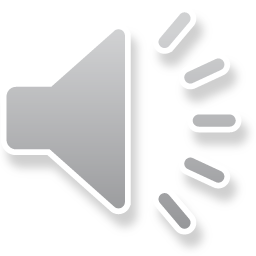 ANRCB   |   28
[Speaker Notes: ຈາກສິ່ງທີ່ພວກເຮົາໄດ້ເວົ້າໄປ, ໄບໂຄຣ໌ໄບໂອມໃນລຳໄສ້ຂອງມະນຸດ ກາຍເປັນປັດໄຈທີ່ໜ້າສົນໃຈ ແລະ ມີຄວາມກ່ຽວຂ້ອງ ທີ່ພວກເຮົາຕ້ອງໄດ້ພິຈາລະນາ ແລະ ສຶກສາຢູ່ໃນການຄົນຄວ້າດ້ານໂພຊະນາການ ຍ້ອນວ່າ ມັນມີຄວາມເຊື່ອມໂຍງໂດຍກົງລະຫວ່າງ ອາຫານ, ສານອາຫານຂອງພວກເຮົາກິນເຂົ້າໄປ ກັບການປ່ຽນແປງ ຫຼືບໍ່ ແລະ  ຄວາມສົມບູນຂອງໄບໂຄຣ໌ໄບໂອມໃນລຳໄສ້ຂອງພວກເຮົາ. ໂດຍທົ່ວໄປແລ້ວ ມັນກໍ່ເຊື່ອມໂຍງກັບຂະບວນການເຜົາຜານທາງສະລີລະວິທະຍາ ທີ່ເກີດຂຶ້ນຢູ່ໃນຮ່າງກາຍຂອງພວກເຮົາ. ນອກຈາກນັ້ນ ມັນຍັງສາມາດເພີ່ມຄວາມສ່ຽງທີ່ອາດພາໃຫ້ເກີດພະຍາດຊໍ້າເຮື້ອ ຫຼື ການຕິດເຊື້ອໄດ້. ຢູ່ໃນນີ້ ພວກທ່ານສາມາດເບິ່ງເອກະສານການສຶກສາທີ່ໜ້າສົນໃຈ ທີ່ກ່ຽວຂ້ອງກັບ ໄມໂຄຣ໌ໄບໂອມໃນລຳໄສ້ ໃນໂພຊະນາການທີ່ຂ້າພະເຈົ້າໄດ້ຄົ້ນພົບ, ຢູ່ໃນບາງສ່ວນຂອງການສຶກສາທີ່ທ່ານເຫັນຢຸູ່ນີ້ ແມ່ນໄດ້ລວບລວມເອົາ ຫົວຂໍ້ກ່ຽວກັບ ແນວທາງການໃຊ້ອາຫານແບບເມດິເຕຣານຽນ ກັບຜູ້ທີ່ມີນໍ້າໜັກເກີນ ຫຼື ເປັນພະຍາດອ້ວນ, ແລະ ມັນເປັນສາເຫດເຮັດໃຫ້ເກີດການປ່ຽນແປງ ຢູ່ໃນໄມໂຄຣ໌ໄບໂອມໃນລຳໄສ້ ແລະ ເມຕາໂບໂລມ ຄືແນວໃດ (Metabolome), ຄວາມເປັນອິດສະຫຼະດ້ານພະລັງງານທີ່ຮັບເຂົ້າໄປ. ພວກທ່ານຈະສາມາດເຫັນໄດ້ ແລະ ພວກເຮົາຈະໄດ້ສົນທະນາກ່ຽວກັບ ອາຫານແບບ FODMAP (ກຸ່ມອາຫານທີ່ມີອົງປະກອບເປັນ  Carbohydrate, ນໍ້າຕານໂມເລກຸນດ່ຽວ ແລະ ໂມເລກຸນຄູ່ ຫຼາຍຫຼາຍຊະນິດ ເຊິ່ງຄວນຫຼີກລ່ຽງເວລາລຳໄສ້ມີພາວະແປປວນ) ແລະ ມັນສົ່ງຜົນກະທົບແນວໃດຕໍ່ກັບ ໄມໂຄຣ໌ໄບໂອມໃນລຳໄສ້ຂອງພວກເຮົາ.  ມີຫຼາຍໆການສຶກສາທີ່ເບິ່ງໄປທີ່ການອອກກຳລັງກາຍ ແລະ ຄວາມກ່ຽວຂ້ອງກັບການກິນອາຫານແບບສຸດຂີດ (diet extremes) ແລະ ມັນສົ່ງຜົນກະທົບແນວໃດຕໍ່ຄວາມຫຼາກຫຼາຍຂອງຈຸລິນຊີໃນລຳໄສ້. ແລະ ມັນຄ້າຍຄືກັບວ່າເປັນການສຶກສາທີ່ຄອບຄຸມຫຼາຍຂື້ນທີ່ເບິ່ງກ່ຽວກັບ ໄມໂຄຣ໌ໄບໂອມ ແລະ ພະຍາດອ້ວນ, ແລະ ທັງສອງຢ່າງນີ້ມີຄວາມກ່ຽວພັນກັນແນວໃດ.]
ການປັບປຸງວຽກງານການຄົ້ນຄວ້າດ້ານໂພຊະນາການ
“ລະບາດວິທະຍາດ້ານໂພຊະນາການ, ຢູ່ໃນສະຖານະການປັດຈຸບັນ ແມ່ນສະໜອງການນຳໃຊ້ ແລະ  ພື້ນທີ່ທີ່ສຳຄັນສຳລັບການປັບປຸງ. ຫາກຕ້ອງການປ່ຽນສະຖານະທີ່ເປັນຢູ່ ມັນຈຳເປັນຕ້ອງມີການກວດກາຄືນກ່ຽວກັບຄຳຖາມໃນການຄົ້ນຄວ້າລະບາດວິທະຍາດ້ານໂພຊະນາການ, ການປະຕິບັດຕ່າງໆ ແລະ ການລາຍງານ- ລວມໄປເຖິງ ຄວາມມຸ່ງໝັ້ນວ່າສິ່ງນັ້ນ “ດີພໍແລ້ວ”
ບໍ່ມີອັນໃດຈະດີໄປກວ່ານີ້ແລ້ວ” Brown, A. et al, 2021.
ANRCB   |   29
[Speaker Notes: ມາຮອດຕອນນີ້, ກ່ອນໜ້ານີ້ພວກເຮົາໄດ້ສົນທະນາກັນກ່ຽວກັບການຄົ້ນຄວ້າດ້ານໂພຊະນາການ ທີ່ເປັນສິ່ງສຳຄັນໃນທາງວິທະຍາສາດ, ລວມທັງສຸຂະພາບ ແລະ ເຮົາຈະນຳໃຊ້ຫຼັກຖານ ແລະ ຂໍ້ມູນຕ່າງໆທີ່ພວກເຮົາເກັບມາໄດ້ຈາກການສຶກສາຄົ້ນຄວ້າ ເຂົ້າໃນກຸ່ມປະຊາກອນເພື່ອສ້າງແນວທາງປະຕິບັດຕ່າງໆ ຄືແນວໃດ, ຈະສ້າງນະໂຍບາຍຕ່າງໆຄືແນວໃດ, ແລະ ມັນຈະສາມາດປັບປຸງຊີວິດານເປັນຢູ່ຂອງປະຊາກອນຄືແນວໃດ. ນອກຈາກນັ້ນ ພວກເຮົາຍັງໄດ້ສົນທະນາກ່ຽວກັບແນວໂນ້ມໃນຫົວຂໍ້ຕ່າງໆທີ່ນຳໄປສູ່ຫຼາກຫຼາຍມຸມມອງກ່ຽວກັບໂພຊະນາການ ແລະ ຫຼາຍຈຸດປະສົງໃນການວັດແທກ ທີ່ສາມາດປັບປຸງການສຶກສາທີ່ມີຄວາມເປັນໄປໄດ້ຂອງພວກເຮົາ. ແຕ່ປະເດັນກໍ່ຄື ດັ່ງທີ່ ດຣ. ບຣາວ ໄດ້ກ່າວໄວ້ວ່າ “ລະບາດວິທະຍາດ້ານໂພຊະນາການ, ຢູ່ໃນສະຖານະການປັດຈຸບັນ ແມ່ນສະໜອງການນຳໃຊ້ ແລະ  ພື້ນທີ່ທີ່ສຳຄັນສຳລັບການປັບປຸງ. ເຊິ່ງໝາຍຄວາມວ່າ  ພວກເຮົາຍັງບໍ່ມີເຄື່ອງມືການວັດແທກທີ່ດີເທົ່າທີ່ຄວນ, ແນວຄິດທີ່ອີກອັນໜຶ່ງກໍ່ຄື ເພື່ອທີ່ຈະສືບຕໍ່ກ້າວໄປສູ່ການສ້າງເຄື່ອງມືວັດແທກທີ່ມີຫຼາກຫຼາຍຈຸດປະສົງຂຶ້ນກວ່າເກົ່າທີ່ຊ່ວຍໃຫ້ພວກເຮົາມີການສຶກສາທີ່ມີຄວາມທ່ຽງຕົງຈະແຈ້ງເພີ່ມຂຶ້ນ, ພວກເຮົາຈະຕ້ອງມີການກວດສອບຄືນຄຳຖາມທີ່ພວກເຮົາຕັ້ງໄວ້ ກ່ຽວກັບການປະຕິບັດໃນວຽກງານລະບາດວິທະຍາດ້ານໂພຊະນາການ. ແລະ ວິທີການທີ່ພວກເຮົາລາຍງານ, ລວມໄປເຖິງ ພວກເຮົາຕ້ອງເຕັມໃຈຍອມຮັບວ່າ ພວກເຮົາເຮັດໄດ້ດີພໍແລ້ວບໍ່, ດີທີ່ສຸດແລ້ວບໍ່ ແລະ ພວກເຮົາຕ້ອງປັບປຸງວິທີການຄົ້ນຄວ້າຂອງພວກເຮົາ ຫຼືບໍ່.]
ການປັບປຸງວຽກງານການຄົ້ນຄວ້າດ້ານໂພຊະນາການ (ຕໍ່)
ພວກເຮົາຕ້ອງສຸມໃສ່ຈຸດໃດ ເພື່ອປັບປຸງວຽກງານລະບາດວິທະຍາດ້ານໂພຊະນາການ?








Brow. A., et al. 2021.
ANRCB   |   30
[Speaker Notes: ດັ່ງນັ້ນ ເພື່ອປະຕິບັດຕາມຄຳແນະນຳກ່ຽວກັບກອງປະຊຸມທີ່ພວກເຮົາໄດ້ຈັດຂຶ້ນໃນປີທີ່ຜ່ານມາ ທີ່ຖືກເອີ້ນວ່າ “ ເພື່ອກ້າວໄປສູ່ການສຶກສາລະບາດວິທະຍາດ້ານໂພຊະນາການ ທີ່ມີຄວາມເຂັ້ມງວດ ແລະ ເຕັມໄປດ້ວຍຂໍ້ມູນຄວາມຮູ້:  ຕ້ອງມີພື້ນທີ່ຂອງຄວາມສົມເຫດສົມຜົນ ລະຫວ່າງ ການບໍ່ພິຈາລະນາເອົາ ແລະ ປ້ອງກັນເອົາ ຂອງສະຖານະພາບທີ່ເປັນຢູ່“. ທັງໝົດມີ 4 ຂົງເຂດທີ່ພວກເຮົາຕ້ອງປັບປຸງວຽກງານລະບາດວິທະຍາດ້ານໂພຊະນາການ ແລະ ທຸກຢ່າງທີ່ສາມາດບັນລຸໄດ້, ແຕ່ພວກເຮົາຕ້ອງລວມເອົາສິ່ງທັງໝົດນີ້ ໃນການພະຍາຍາມເຮັດໃຫ້ໄດ້ຕາມຈຸດປະສົງ, ມີຄວາມຖືກຕ້ອງຊັດເຈນ ໃຫ້ເຫັນເຖິງການລະບາດທາງໂພຊະນາການ ແທນທີ່ຈະເວົ້າແຕ່ໃນສິ່ງທີ່ເຮົາຮູ້ໃນຕອນນີ້. ເຊິ່ງຂົງເຂດສະເພາະເຫຼົ່ານີ້ ແມ່ນລວມເອົາ ການອອກແບບ, ການວັດແທກ, ການວິເຄາະ, ແລະ ການລົງມືປະຕິບັດ ແລະ ການລາຍງານ.]
ການປັບປຸງວຽກງານການຄົ້ນຄວ້າດ້ານໂພຊະນາການ (ຕໍ່)
ການອອກແບບ:
ແຜນການສຶກສາ ຕ້ອງສາມາດໃຫ້ຄຳຕອບ ສຳລັບຄຳຖາມໃນການຄົ້ນຄວ້າໄດ້->ຍິ່ງມີການວັດແທກທີ່ມີຫຼາຍຈຸດປະສົງເທົ່າໃດ ກໍ່ຍິ່ງເປັນການສຶກສາທີ່ມີຄວາມເຂັ້ມແຂງເທົ່ານັ້ນ. 
ຂໍ້ຈຳກັດດ້ານຂໍ້ມູນ ແລະ ການສຶກສາ ຕ້ອງໄດ້ຮັບການຮັບຮູ້ ແລະ ພິຈາລະນາ ຕັ້ງແຕ່ທຳອິດ -> ເພື່ອຫຼີກລ່ຽງການສະຫຼຸບຜົນທີ່ມີຄວາມຜິດພາດ.
ຄວາມໜ້າເຊື່ອຖືໃນການແປຜົນໂດຍທົ່ວໄປ ແລະ ຄວາມສາມາດໃນການສະຫຼຸບຜົນ ເພື່ອເອົາໄປພິຈາລະນາປະຊາກອນທີ່ສຶກສາ. 
ຕ້ອງມີການພິຈາລະນາ ທາງເລືອກທີ່ຫຼາກຫຼາຍອື່ນໆ ກ່ອນຈະກຳນົດການສຶກສາ. 


Brow. A., et al. 2021.
ANRCB   |   31
[Speaker Notes: ເຮົາມາເລີ່ມກັນທີ ການອອກແບບ. ເຊິ່ງມີຫຼາຍສິ່ງທີ່ພວກເຮົາສາມາດເຮັດໄດ້ຢູ່ໃນຂັ້ນຕອນຂອງການອອກແບບການສຶກສາ ທີ່ອາດຈະຊ່ວຍປັບປຸງການສຶກສາຂອງພວກເຮົາໄດ້. ສິ່ງທຳອິດ, ແຜນການສຶກສາ ຕ້ອງສາມາດໃຫ້ຄຳຕອບ ສຳລັບຄຳຖາມໃນການຄົ້ນຄວ້າໄດ້ ໝາຍຄວາມວ່າ ພວກເຮົາຕ້ອງຮັບປະກັນການວັດແທກທີ່ພວກເຮົາມີ ແລະ ຄໍາຖາມນັ້ນມີຄວາມຊັດເຈນພຽງພໍ ເພື່ອໃຫ້ໄດ້ຄຳຕອບທີ່ແທ້ຈິງທີ່ພວກເຮົາຢາກຮູ້. ຖ້າພວກເຮົາມີຈຸດປະສົງໃນການວັດແທກ ແລະ ມີຄຳຖາມທີ່ຈະແຈ້ງ ຈາກນັ້ນພວກເຮົາກໍ່ຈະມີການສຶກສາທີ່ເຂັ້ມແຂງ. ປັດໄຈຕໍ່ໄປທີ່ພວກເຮົາຈະຕ້ອງພິຈາລະນາ ກໍ່ຄື ຂໍ້ຈຳກັດຕ່າງໆດ້ານຂໍ້ມູນ ແລະ ການສຶກສາຂອງພວກເຮົາ, ເຊິ່ງຕ້ອງໄດ້ຖືກຮັບຮູ້ ແລະ ພິຈາລະນາຕັ້ງແຕ່ທຳອິດ ໃນຊ່ວງທີ່ພວກເຮົາກຳລັງວາງແຜນການສຶກສາ ຍ້ອນວ່າພວກເຮົາຕ້ອງຍອມຮັບມັນ ເຖິງແມ່ນວ່າມັນຈະເກີດຄວາມຫຍຸ້ງຍາກເລັກນ້ອຍໃນບາງເວລາ ໃນເມື່ອເຮົາຮູ້ແລ້ວວ່າພວກເຮົາມີຂໍ້ຈຳກັດດ້່ານຂໍ້ມູນ ແຕ່ພວກເຮົາຈະບໍ່ມີຂໍ້ສະຫຼຸບທີ່ຜິດພາດ. ປັດໄຈທີສາມ ທີ່ພວກເຮົາຕ້ອງພິຈາລະນາແມ່ນ ຂໍ້ສະລຸບລວມໂດຍທົ່ວໄປ ແລະ ຄວາມຖືກຕ້ອງຂອງຜົນໄດ້ຮັບຂອງພວກເຮົາ ຖ້າພວກເຮົາຕຳນຶງເຖິງປະຊາກອນທີ່ພວກເຮົາສຶກສາ, ຖ້າພວກເຮົາມີຂະໜາດຕົວຢ່າງທີ່ນ້ອຍ ຫຼື ບໍ່ມີຈຸດປະສົງຂອງການວັດແທກ ກໍ່ໝາຍຄວາມວ່າ ການສຶກສາຂອງພວກເຮົາບໍ່ສາມາດສັງລວມຜົນໂດຍລວມໄດ້ ແລະ ບໍ່ສາມາດສະຫຼຸບຜົນຈາກຜົນໄດ້ຮັບຂອງພວກເຮົາ. ຕົວຢ່າງ ຖ້າພວກເຮົາມີ 50 ຄົນ ແລະ ພວກເຮົາພົບວ່າ ນ້ຳໜັກໂຕຂອງພວກເຂົາໄດ້ເພີ່ມຂຶ້ນ ຍ້ອນພວກເຂົາກິນໝາກນອດ. ຂໍ້ມູນຈະບໍ່ອະນຸຍາດໃຫ້ພວກເຮົາສະຫຼຸບຜົນ ໂດຍຄິດວ່າ ໝາກນອດ ເປັນສາເຫດຂອງການມີນໍ້າໜັກໂຕເພີ່ມຂຶ້ນ. ເຮົາບໍ່ສາມາດຫາຂໍ້ສະຫຼຸບຜົນໄດ້ຮັບຕ່າງໆເຫຼົ່ານັ້ນ. ແລະ ສຸດທ້າຍ, ພວກເຮົາຕ້ອງພິຈາລະນາກໍ່ຄື ມັນຍັງມີທາງເລືອກ ແລະ ການອອກແບບສຶກສາທີ່ຫຼາກຫຼາຍ ເຊິ່ງກ່ອນຈະກຳນົດເອົາໂຕໃດໂຕໜຶ່ງ ແລະ ຄົ້ນຫາສິ່ງສະເພາະເຈາະຈົງ ພວກເຮົາຈະຕ້ອງຊັ່ງຊາຕົວເລືອກຕ່າງໆ ແລະ ເລືອກເອົາໂຕທີ່ດີທີ່ສຸດສຳລັບການສຶກສາ ແລະ ຕົວເລກຂໍ້ມູນຂອງພວກເຮົາ.]
ການປັບປຸງວຽກງານການຄົ້ນຄວ້າດ້ານໂພຊະນາການ (ຕໍ່)
ການວັດແທກ:
ຈຸດປະສົງຂອງການວັດແທກ (ເມື່ອເປັນໄປໄດ້) ກັບລາຍງານຂໍ້ມູນດ້ວຍໂຕຜູ້ໃຫ້ຂໍ້ມູນເອງ. 
ການປ່ຽນແປງຂອງສານອາຫານ, ເຕັກນິກການວັດແທກແບບອິດສະຫຼະ ແລະ ກວດສອບຄວາມຖືກຕ້ອງ ແມ່ນເປັນສິ່ງຈຳເປັນທີ່ຈະຕ້ອງ ກວດສອບຄວາມຖືກຕ້ອງຂອງການວັດແທກການລາຍງານຜົນດ້ວຍຕົນເອງ. 
ນະວັດຕະກຳດ້ານເຄື່ອງໝາຍບົ່ງບອກ ແລະ ການວັດແທກ ດ້ວຍການມີສ່ວນຮ່ວມກັບສາຂາວິຊາອື່ນໆ. 
Brow. A., et al. 2021
ANRCB   |   32
[Speaker Notes: ກ່ຽວກັບການວັດແທກນີ້ ພວກເຮົາໄດ້ສົນທະນາໄປແລ້ວໃນ 3 ການນຳສະເໜີທີ່ຜ່ານມາ, ພວກເຮົາຕ້ອງຕັ້ງຈຸດປະສົງໃນການວັດແທກເທົ່າທີ່ພວກເຮົາສາມາດເກັບໄດ້, ເຖິງແມ່ນວ່າຈະເປັນ ການລາຍຜົນດ້ວຍໂຕຜູ້ໃຫ້ຂໍ້ມູນເອງ. ຖ້າຫາກມີຄວາມເປັນໄປໄດ້ໃນເຮັດການວັດແທກທີ່ມີຫຼາຍຈຸດປະສົງເພີ່ມໄປອີກ ເຊັ່ນ: ຕົວຊີ້ວັດທາງຊີວະເຄມີ, ແລະ ຖ້າພວກເຮົາກໍ່ມີງົບປະມານທີ່ຈະເຮັດແບບນັ້ນ ພວກເຮົາຄວນພິຈາລະນາວິທີການນັ້ນກ່ອນ ທີ່ຈະເກັບຂໍ້ມູນຈາກການລາຍງານດ້ວຍໂຕຜູ້ໃຫ້ຂໍ້ມູນເອງ. ນອກຈາກນັ້ນ ຍັງມີການປ່ຽນແປງຂອງສານອາຫານ, ເຕັກນິກການວັດແທກແບບອິດສະຫຼະ ແລະ ການກວດສອບຄວາມຖືກຕ້ອງ ແມ່ນເປັນສິ່ງຈຳເປັນທີ່ຈະຕ້ອງ ກວດສອບຄວາມຖືກຕ້ອງຂອງການວັດແທກການລາຍງານຜົນດ້ວຍຕົນເອງ. ຖ້າຂໍ້ມູນຂອງພວກເຮົາ ແມ່ນການລາຍງານດ້ວຍໂຕຜູ້ໃຫ້ຂໍ້ມູນເອງ, ພວກເຮົາກໍ່ຄວນມີກຸ່ມຕົວຢ່າງຂະໜາດນ້ອຍ ທີ່ຈະຊ່ວຍພວກເຮົາໃນການກວດສອບວ່າການວັດແທກເຫຼົ່ານັ້ນຖືກຕ້ອງ ແລະ ສຸດທ້າຍພວກເຮົາຄວນຄິດຫານະວັດຕະກຳໃນການສ້າງເຄື່ອງໝາຍບົ່ງບອກ ແລະ ການວັດແທກ ທີ່ລວມເອົາສາຂາວິຊາອື່ນໆ ດັ່ງທີ່ພວກເຮົາໄດ້ສົນທະນາກ່ຽວກັບ Nutrigenomics ແລະ Nutrigenetics ຫຼື ແມ້ແຕ່ Metabolomics ເຊິ່ງຂົງເຂດເຫຼົ່ານີ້ ມີຈຸດປະສົງຂອງການວັດແທກທີ່ຫຼາຍຂື້ນ ທີ່ພວກເຮົາອາດສາມາດນຳເອົາມາໃຊ້ ເພື່ອຕອບຄຳຖາມຂອງພວກເຮົາ.]
ການປັບປຸງວຽກງານການຄົ້ນຄວ້າດ້ານໂພຊະນາການ (ຕໍ່)
ການວິເຄາະ:
ສິ່ງລົບກວນທີ່ມີອິດທິພົນຕໍ່ການສຶກສາ ຕ້ອງໄດ້ຮັບການພິຈາລະນາ ແລະ ລະບຸໃນການວິເຄາະ.
ວິທິການທາງສະຖິຕິຕ່າງໆ ແລະ ການຄິດຄົ້ນວິທີການໃໝ່ ເພື່ອນຳມາເຊິ່ງຄວາມໜັກແໜ້ນໃນການວິເຄາະ ແລະ ຫຼຸດຜ່ອນຄວາມອັກຄະຕິ(ລຳອຽງ).  
ພາວະທີ່ຕົວແປອິດສະລະມີຄວາມສຳພັນກັນຈະຕ້ອງໄດ້ຮັບການຈັດການແກ້ໄຂ. 


Brow. A., et al. 2021.
ANRCB   |   33
[Speaker Notes: ສຳລັບການວິເຄາະ, ມີ 3 ປັດໄຈທີ່ພວກເຮົາຕ້ອງພິຈາລະນາ ແລະ ອາດຈະມີຫຼາຍກວ່ານັ້ນ ແຕ່ 3 ຢ່າງນີ້ຈະເປັນປັດໄຈຫຼັກ. ສຳລັບໂຕແປກວນ ຫຼື ປັດໄຈຕ່າງໆສາມາດລົບກວນຢູ່ໃນຄວາມສຳພັນຕ່າງໆ ທີ່ພວກເຮົາກຳລັງເບິ່ງຢູ່, ພວກເຮົາຕ້ອງກຳນົດ ແລະ ຍົກສິ່ງຕ່າງໆເຫຼົ່ານີ້ມາເປັນປະເດັນເພື່ອຈັດການແກ້ໄຂມັນ ຢູ່ໃນການວິເຄາະ. ຍິ່ງໄປກວ່ານັ້ນ, ພວກເຮົາຄິດຫາຕົວແປກວນ ທັງກ່ອນທີ່ພວກເຮົາຈະເກັບຂໍ້ມູນ. ເຊິ່ງຕ້ອງໄດ້ພິຈາລະນາກ່ຽວກັບສິ່ງເຫຼົ່ານີ້ໃນຕອນອອກແບບການສຶກສາ, ດ້ວຍວິທີການນີ້ ພວກເຮົາຈະສາມາດເກັບຂໍ້ມູນ ແລ້ວກໍ່ດັດແປງຂໍ້ມູນເຫຼົ່ານັ້ນໃນການວິເຄາະຂອງພວກເຮົາ.  ຈາກນັ້ນ, ວິທິການທາງສະຖິຕິຕ່າງໆ ແລະ ການຄິດຄົ້ນວິທີການໃໝ່ ເພື່ອນຳມາເຊິ່ງຄວາມໜັກແໜ້ນໃນການວິເຄາະ ແລະ ຫຼຸດຜ່ອນຄວາມລຳອຽງ. ເຖິງແມ່ນວ່າ ບາງຄັ້ງມັນກໍ່ດຶງດູດໃຈເຮັດໃຫ້ເປັນຕານຳໃຊ້ເຕັກນິກທີ່ຊັບຊ້ອນ ແລະ ເຕັກນິກທີ່ດ້ານສະຖິຕິທີ່ມີຄວາມລໍ້າໜ້າ, ບາງຄັ້ງເຮົາກໍ່ບໍ່ຮູ້ ຫຼື ບາງຄັ້ງຍ້ອນວ່າພວກເຮົາມີຄວາມຢ້ານເລັກນ້ອຍ ແຕ່ມັນກໍ່ຈະດີກວ່າທີ່ຈະເອົານັກສະຖິຕິ ເຂົ້າມາໃນທີມຂອງພວກເຮົາ ເພື່ອຊ່ວຍພວກເຮົາໄດ້ຄິດຢ່າງຖີ່ຖ້ວນ ແລະ ນຳໃຊ້ວິທີການທີ່ເປັນນະວັດຕະກໍາໃໝ່ ຫຼື ລໍ້າໜ້າ ກວ່າເກົ່າ ເພື່ອຕອບຄຳຖາມຂອງພວກເຮົາ. ແລະ ສຸດທ້າຍ ພວກເຮົາຕ້ອງຄິດກ່ຽວກັບຕົວແປອິດສະລະມີຄວາມສຳພັນກັນ (Multicollinearity) ໂດຍສະເພາະທາງໂພຊະນາການ ຍ້ອນວ່າມັນມີຄວາມກ່ຽວພັນກັນສູງລະຫວ່າງສານອາຫານຕ່າງໆ ແລະ ມັນຕ້ອງໄດ້ການຈັດການຢູ່ໃນການສຶກສາຂອງພວກເຮົາ.]
ການປັບປຸງວຽກງານການຄົ້ນຄວ້າດ້ານໂພຊະນາການ (ຕໍ່)
ການລົງມືປະຕິບັດ ແລະ ການລາຍງານ: 
ປະຕິບັດຕາມແນວທາງການລາຍງານລະບາດວິທະຍາ (ຕົວຢ່າງ: STROBE-nut).
ລົງທະບຽນບົດສະເໜີກ່ອນລົງມືເຮັດການສຶກສາ ແລະ ລາຍງານ ທຸກໆ ຜົນໄດ້ຮັບ(results) ຂອງ ທຸກໆ ຜົນໄດ້ຮັບສຸດທ້າຍ (outcomes). 
ແລກປ່ຽນ/ແບ່ງປັນ ເອກະສານ ຫຼື ເຄື່ອງມື, ຕົວເລກຂໍ້ມູນ ແລະ ລະຫັດ (Code).
ຫຼີກລ່ຽງ “ການໝູນໄປຂ້າງໃດຂ້າງໜຶ່ງ” (ການແປຜົນໄດ້ຮັບທີ່ມີລັກສະນະຍົກຍ້ອງ/ລຳອຽງ).
ກຳນົດຂໍ້ຈຳກັດຕ່າງໆທີ່ພົວພັນເຖິງຜົນໄດ້ຮັບ. 
Brow. A., et al. 2021
ANRCB   |   34
[Speaker Notes: ເມື່ອເວົ້າເຖິງການປັບປຸງການຄົ້ນຄວ້າຂອງພວກເຮົາ, ມັນບໍ່ແມ່ນພຽງແຕ່ຢູ່ໃນຂັ້ນການອອກແບບ ຫຼື ການວິເຄາະ ແຕ່ມັນຍັງລວມໄປເຖິງການລາຍງານຜົນໄດ້ຮັບ. ເຊິ່ງພວກເຮົາຕ້ອງພະຍາມຍາມເຮັດໃຫ້ມີເຂັ້ມງວດ ແລະ ຄວາມຖືກຕ້ອງແມ່ນຍຳ ເທົ່າທີ່ຈະເຮັດໄດ້. ມີຄູ່ມືແນະນຳສຳລັບການລາຍງານຫຼາຍສະບັບ ທີ່ສາມາດນຳໃຊ້ ເພື່ອໃຫ້ໝັ້ນໃຈວ່າ ເອກະສານ ແລະ ບົດລາຍງານຕ່າງໆລວມເອົາທຸກອົງປະກອບ ທີ່ຮັບປະກັນວ່າຜູ້ອ່ານ/ຜູ້ຟັງ ເຂົ້າໃຈໃນສິ່ງທີ່ພວກເຮົາເຮັດ ແລະ ນັ້ນກໍ່ໝາຍຄວາມວ່າ ພວກເຮົາຮູ້ວ່າມັນມີຄວາມຖືກຕ້ອງພຽງພໍທີ່ຈະເອົາໄປອະທິບາຍຂໍ້ຈຳກັດ ແລະ ຈຸດແຂງ ຂອງພວກເຮົາ. ພວກເຮົາຍັງສາມາດລົງທະບຽນບົດສະເໜີຂອງພວກເຮົາກ່ອນເລີ່ມລົງມືເຮັດການສຶກສາ, ຕ້ອງລາຍງານ ທຸກໆຜົນໄດ້ຮັບ (results) ຂອງ ທຸກໆຜົນໄດ້ຮັບສຸດທ້າຍ (outcomes). ສິ່ງນີ້ເປັນການປະຕິບັດທີ່ດີໃນແງ່ມຸມທີ່ວ່າ ພວກເຮົາຈະບໍ່ເຮັດຫຍັງທີ່ເປັນການປ່ຽນແປງຜົນໄດ້ຮັບສຸດທ້າຍ ຂອງພວກເຮົາ ແລະ ຈະບໍ່ປ່ຽນຄຳຖາມໃນຊ່ວງເຄິ່ງທາງຂອງການສຶກສາ. ເຊິ່ງມັນຈະຊ່ວຍປັບປຸງຄວາມເຂັ້ມງວດ ແລະ ຖືກຕ້ອງ ແລະ ທັງເປັນສ່ວນໜຶ່ງຂອງຈັນຍາບັນໃນການເຮັດຄົ້ນຄວ້າ ທີ່ພວກເຮົາຕ້ອງສົ່ງເສີມໃນຂະແໜງການວິທະຍາສາດ. ພວກເຮົາຍັງສາມາດແລກປ່ຽນອຸປະກອນເຄື່ອງມື, ຕົວເລກຂໍ້ມູນ ແລະ ລະຫັດ ເຊິ່ງສິ່ງເຫຼົ່ານີ້ ເປັນການປະຕິບັດທີ່ດີທີ່ຄວນເຮັດທຸກຄັ້ງທີ່ສາມາດເຮັດໄດ້ ເຊັ່ນການພິມເຜີຍແຜ່ບົດຄວາມ, ທ່ານສາມາດໃຫ້ ລິ້ງ ຫຼື ເອກະສານເພີ່ມເຕີມອື່ນໆສຳລັບຂໍ້ມູນ ແລະ ລະຫັດຂອງພວກທ່ານ ທີ່ຈະເປັນອັນໜຶ່ງທີ່ຊ່ວຍສ້າງຄວາມໂປ່ງໃສ. ພວກເຮົາຕ້ອງຫຼີກລ່ຽງ ການໝູນໄປຂ້າງໃດຂ້າງໜຶ່ງ ທີ່ການແປຜົນຮັບມີລັກສະນະຍົກຍ້ອງວ່າສິ່ງນັ້ນດີ/ລຳອຽງ, ຫຼື ເບິ່ງພຽງແຕ່ຜົນໃນທາງບວກທີ່ພວກເຮົາຕ້ອງການ, ແຕ່ພັດລົບຫຼີກການເວົ້າເຖິງດ້ານລົບ ຫຼື  ຄ່າທີ່ບໍ່ເປັນຜົນຕ່າງໆ. ຜົນຕ່າງໆທີ່ພວກເຮົາໄດ້ຮັບທັງໝົດ ລ້ວນແມ່ນຜົນໄດ້ຮັບທີ່ພວກເຮົາຕ້ອງໄດ້ເວົ້າເຖິງ. ສິ່ງນີ້ຈະເຮັດໃຫ້ວິທະຍາສາດ ມີຄວາມຖືກຕ້ອງ ແລະ ໂປ່ງໃສ່ຫຼາຍຂື້ນ. ສຸດທ້າຍ ພວກເຮົາຕ້ອງໄດ້ກຳນົດຂໍ້ຈຳກັດຕ່າງໆທີ່ພົວພັນເຖິງຜົນໄດ້ຮັບຂອງພວກເຮົາ. ແລະ ນີ້ເປັນພາກທີ່ສຳຄັນຂອງບົດຄວາມຂອງການສຶກສາໃດໜຶ່ງ ທີ່ພວກເຮົາຕ້ອງໄດ້ຮັບປະກັນ ແລະ ພິຈາລະນາ ເຖິງກຸ່ມເປົ້າໝາຍຜູ້ຮັບຂໍ້ມູນ ທີ່ເວົ້າເຖິງຂໍ້ຈຳກັດຕ່າງດ້ານຂໍ້ມູນ, ການສຶກສາ ແລະ ແມ້ແຕ່ ການວິເຄາະຂອງພວກເຮົາວ່າມີຫຍັງແດ່. 
This is an important part of any paper, where we need to make sure and be considerate of the target audience, where we're talking about what were the limitations on our data, on our study, and even our analysis?]
ຂໍ້ຄວາມສຳຄັນ
ໂພຊະນາການເປັນອົງປະກອບທີ່ສຳຄັນໃນຂະບວນການສະລີລະວິທະຍາ ແລະຕ້ອງໄດ້ພິຈາລະນາຈາກຫຼາກຫຼາຍມຸມທີ່ແຕກຕ່າງກັນ ດ້ວຍການວັດແທກຜົນຢ່າງເປັນຮູບປະທຳ ແລະ ດ້ວຍວິທີການທີ່ລວມເອົາຄວາມຮູ້ຈາກຫຼາກຫຼາຍສາຂາວິຊາເຂົ້າດ້ວຍກັນ. 
ການຄົ້ນຄວ້າດ້ານໂພຊະນາການ ເພື່ອສະໜອງຄວາມຮູ້ທີ່ເປັນຫຼັກປະກັນດ້ານສຸຂະພາບ ແລະ ການເປັນຢູ່ທີ່ດີຂອງປະຊາກອນ/ບຸກຄົນ. 
ການຕິດຕາມ ແລະ ເຝົ້າລະວັງ ແມ່ນມີຄວາມຈຳເປັນເພື່ອເຂົ້າໃຈກ່ຽວກັບແນວໂນ້ມທາງດ້ານສຸຂະພາບ ແລະ ພະຍາດ ຢູ່ໃນປະຊາກອນ ໄປຕາມເວລາ, ຄາດຄະເນຄວາມກ່ຽວຂ້ອງຂອງບັນຫາສຸຂະພາບ ແລະ ໂພຊະນາການ ທີ່ສະເພາະໃດໜຶ່ງ, ກວດຈັບຫາການລະບາດຕ່າງໆ ແລະ ບັນຫາສຸຂະພາບອື່ນໆ, ສະໜອງຫຼັກຖານສຳລັບການສ້າງນະໂຍບາຍ ແລະ ການຕັດສິນໃຈ ແລະ ວາງແຜນກໍລະນີສຸກເສີນ, ກວດຈັບຫາການປ່ຽນແປງໃນການປະຕິບັດດ້ານສຸຂະພາບ. 
ທາງເລືອກໃນການມີສຸຂະພາບທີ່ດີ ແມ່ນຂຶ້ນກັບການຕັດສິນໃຈຂອງແຕ່ລະບຸກຄົນ, ແຕ່ວ່າ ມີຂໍ້ຈຳກັດ ແລະ ປັດໄຈຕ່າງໆ ທີ່ສາມາດສົ່ງຜົນກະທົບໃນການຕັດສິນໃຈ (ເຊັ່ນ: ອາຍຸ, ການສຶກສາ, ສະພາບເສດຖະກິດ, ຄວາມພ້ອມດ້ານການມີອາຫານ).
ມີຫົວຂໍ້ຕ່າງໆທີ່ລວມເອົາຫຼາກຫຼາຍສາຂາຄວາມຮູ້ຕ່າງໆໃນວຽກງານໂພຊະນາການ ສາມາດສະໜອງຄວາມເຂົ້າໃຈທີ່ດີຂື້ນ ແລະ ມີປະສົງຫຼາຍຂຶ້ນກ່ຽວກັບບົດບາດຂອງໂພຊະນາການໃນບັນຫາສຸຂະພາບຕ່າງໆ ແລະ ການພັດທະນາແນວທາງປະຕິບັດ/ການປິ່ນປົວທີ່ມີຄວາມຖືກຕ້ອງເໝາະສົມ.
ການຄົ້ນຄວ້າດ້ານໂພຊະນາການ ຮຽກຮ້ອງໃຫ້ມີຂະບວນການຕ່າງໆທີ່ຮັດກຸມຢ່າງເຄັ່ງຄັດ, ຍ້ອນມັນຖືກເບິ່ງວ່າເປັນວິທະຍາສາດທີ່ບໍ່ແນ່ນອນ ເນື່ອງຈາກ ມີຂໍ້ຈຳກັດ ແລະ ວິທີການປະຕິບັດທີ່ຫຼາກຫຼາຍ ເຄີຍເຮັດມາແລ້ວໃນອະດີດ. ແຕ່ວ່າການປັບປຸງຕ່າງໆຢູ່ໃນຂັ້ນຕອນການອອກແບບ, ວັດແທກ, ວິເຄາະ ແລະ ລາຍງານ ອາດສາມາດແກ້ໄຂຂໍ້ຈຳກັດທີ່ໄດ້ລາຍງານໃນຜ່ານມາ. 
ອ້າງອີງຈາກ:
Source: NCD Risk Factor Collaboration. Values for 2000 to 2016 are available online (http://ncdrisc.org/data-downloads.html. Accessed 24 August 2021). Projected values for 2019 were provided directly to the Global Nutrition Report by NCD Risk Factor Collaboration. Obtained from: Global Nutrition Report | Country Nutrition Profiles - Global Nutrition Report
Source: UNICEF/WHO/World Bank. Joint Child Malnutrition Estimates Expanded Database: Stunting, Wasting and Overweight. Published online July 2020. Available at: https://data.unicef.org/resources/dataset/malnutrition-data. Accessed 31 August 2021 Obtained from: Global Nutrition Report | Country Nutrition Profiles - Global Nutrition Report
Andrew W. Brown, Stella Aslibekyan, Dennis Bier, Rafael Ferreira da Silva, Adam Hoover, David M. Klurfeld, Eric Loken, Evan Mayo-Wilson, Nir Menachemi, Greg Pavela, Patrick D., Quinn, Dale Schoeller, Carmen, Tekwe, Danny, Valdez, Colby J. Vorland, Leah D. Whigham & David B. Allison (2021) Toward more rigorous and informative nutritional epidemiology: The rational space between dismissal and defense of the status quo, Critical Reviews in Food Science and Nutrition, DOI: 10.1080/10408398.2021.1985427
ANRCB   |   35
[Speaker Notes: ມາບາດນີ້, ພວກເຮົາມາສະຫຼຸບສັງລວມໃນສິ່ງທີ່ພວກເຮົາໄດ້ຮຽນຮູ້. ສິ່ງທຳອິດ, ໂພຊະນາການເປັນອົງປະກອບທີ່ສຳຄັນໃນຂະບວນການສະລີລະວິທະຍາ ແລະຕ້ອງໄດ້ພິຈາລະນາຈາກຫຼາກຫຼາຍມຸມທີ່ແຕກຕ່າງກັນ ດ້ວຍການວັດແທກຜົນຢ່າງເປັນຮູບປະທຳ ແລະ ດ້ວຍວິທີການທີ່ລວມເອົາຄວາມຮູ້ຈາກຫຼາກຫຼາຍສາຂາວິຊາເຂົ້າດ້ວຍກັນ. ສິ່ງທີ່ສອງ, ການຄົ້ນຄວ້າດ້ານໂພຊະນາການ ເພື່ອສະໜອງຄວາມຮູ້ທີ່ເປັນຫຼັກປະກັນດ້ານສຸຂະພາບ ແລະ ການເປັນຢູ່ທີ່ດີຂອງປະຊາກອນ/ບຸກຄົນ. ສິ່ງທີສາມ, ການຕິດຕາມ ແລະ ເຝົ້າລະວັງ ແມ່ນມີຄວາມຈຳເປັນເພື່ອເຂົ້າໃຈກ່ຽວກັບແນວໂນ້ມທາງດ້ານສຸຂະພາບ ແລະ ພະຍາດ ຢູ່ໃນປະຊາກອນ ໄປຕາມເວລາ, ຄາດຄະເນຄວາມກ່ຽວຂ້ອງຂອງບັນຫາສຸຂະພາບ ແລະ ໂພຊະນາການ ທີ່ສະເພາະໃດໜຶ່ງ, ກວດຈັບຫາການລະບາດຕ່າງໆ ແລະ ບັນຫາສຸຂະພາບອື່ນໆ, ສະໜອງຫຼັກຖານສຳລັບການສ້າງນະໂຍບາຍ ແລະ ການຕັດສິນໃຈ ແລະ ວາງແຜນກໍລະນີສຸກເສີນ, ກວດຈັບຫາການປ່ຽນແປງໃນການປະຕິບັດດ້ານສຸຂະພາບ. ສິ່ງທີສີ່, ທາງເລືອກໃນການມີສຸຂະພາບທີ່ດີ ແມ່ນຂຶ້ນກັບການຕັດສິນໃຈຂອງແຕ່ລະບຸກຄົນ, ແຕ່ພວກເຮົາຮູ້ວ່າມີຂໍ້ຈຳກັດ ແລະ ປັດໄຈຕ່າງໆ ທີ່ສາມາດສົ່ງຜົນກະທົບໃນການຕັດສິນໃຈ ແລະ ຍ້ອນເຫດນີ້ ພວກເຮົາຈິ່ງຕ້ອງວາງນະໂຍບາຍທີ່ສາມາດປັບປຸງຄຸນນະພາບຊີວິດການເປັນຢູ່ຂອງຄົນເຮົາ. ສິ່ງທີຫ້າ, ມີຫົວຂໍ້ຕ່າງໆທີ່ລວມເອົາຫຼາກຫຼາຍສາຂາຄວາມຮູ້ຕ່າງໆໃນວຽກງານໂພຊະນາການ ສາມາດສະໜອງຄວາມເຂົ້າໃຈທີ່ດີຂື້ນ ແລະ ມີປະສົງຫຼາຍຂຶ້ນກ່ຽວກັບບົດບາດຂອງໂພຊະນາການໃນບັນຫາສຸຂະພາບຕ່າງໆ ແລະ ການພັດທະນາແນວທາງປະຕິບັດ/ການປິ່ນປົວຮັກສາທີ່ມີຄວາມຖືກຕ້ອງເໝາະສົມ. ແລະ ສຸດທ້າຍ ການຄົ້ນຄວ້າດ້ານໂພຊະນາການ ຮຽກຮ້ອງໃຫ້ມີຂະບວນການຕ່າງໆທີ່ຮັດກຸມຢ່າງເຄັ່ງຄັດ, ຍ້ອນມັນຖືກເບິ່ງວ່າເປັນວິທະຍາສາດທີ່ບໍ່ແນ່ນອນ ເນື່ອງຈາກ ມີຂໍ້ຈຳກັດ ແລະ ວິທີການປະຕິບັດທີ່ຫຼາກຫຼາຍ ເຄີຍເຮັດມາແລ້ວໃນອະດີດ. ແຕ່ພວກເຮົາສາມາດເຮັດການປັບປຸງໃນຂະບວນການອອກແບບ, ວັດແທກຜົນ, ວິເຄາະ ແລະ ລາຍງານ , ເຊິ່ງສີ່ງນີ້ອາດສາມາດແກ້ໄຂຂໍ້ຈຳກັດທີ່ໄດ້ລາຍງານໃນຜ່ານມາ. ແຕ່ພວກເຮົາຕ້ອງພິຈາລະນາ ທຸກໆການປັບປຸງ ຫຼື ທຸກຄຳແນະນຳເຫຼົ່ານີ້ ເພື່ອຮັບປະກັນວ່າການສຶກສາດ້ານໂພຊະນາການຂອງພວກເຮົາມີຄວາມໂປ່ງໃສ, ເຂັ້ມງວດ ແລະ ຖືກຕ້ອງ. 
.]
ຂອບໃຈ.
[Speaker Notes: ອີກຄັ້ງໜຶ່ງ, ຂໍຂອບໃຈ ແລະ ຖ້າຫາກພວກທ່ານມີຄຳຖາມອັນໃດ ກໍ່ສາມາດສອບຖາມນຳພວກຂ້າພະເຈົ້າຕື່ມໄດ້. ໂດຍສາມາດສົ່ງອີເມວ ແລະ ພວກເຮົາມີຄວາມຍິນດີໃຫ້ການຊ່ວຍເຫຼືອ.]